Mijn hart gaat te keer, maar wat is het nou?
Hartritmemonitoring



Ewout Boesaard, Kindercardioloog
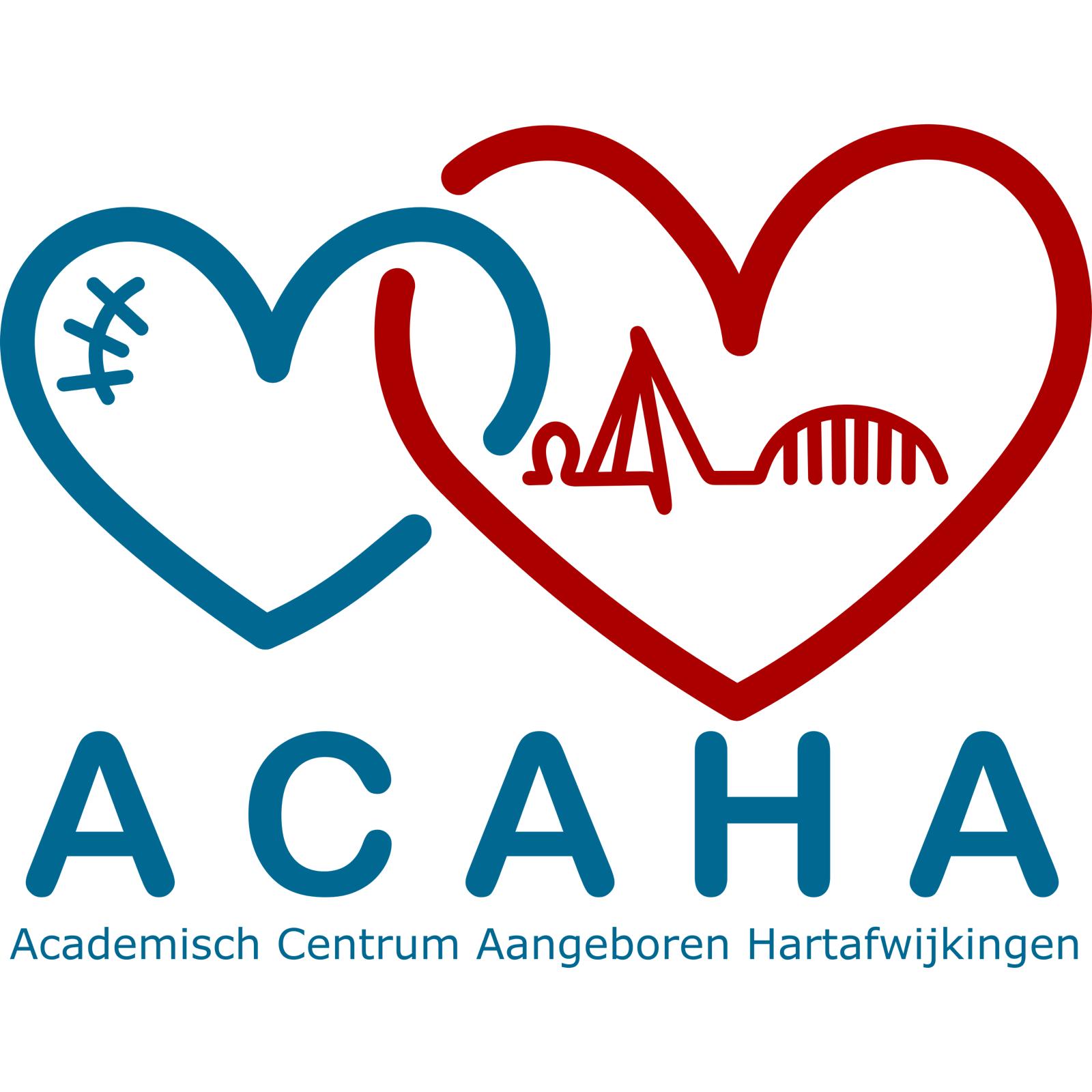 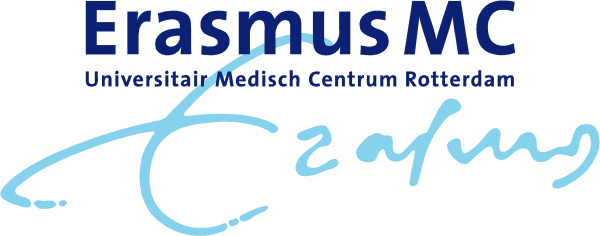 Wie heeft er wel eens iets gevoeld bij het hart?
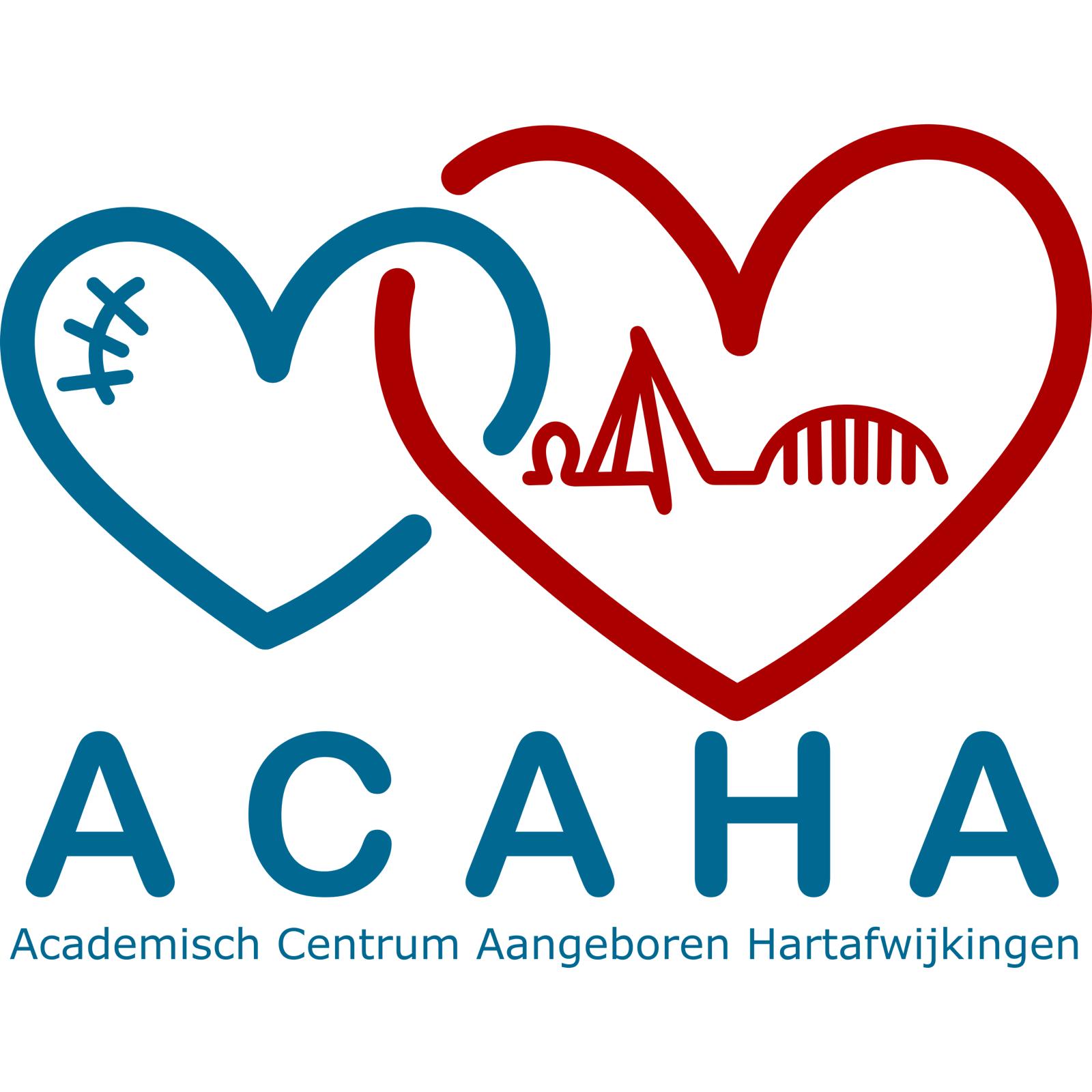 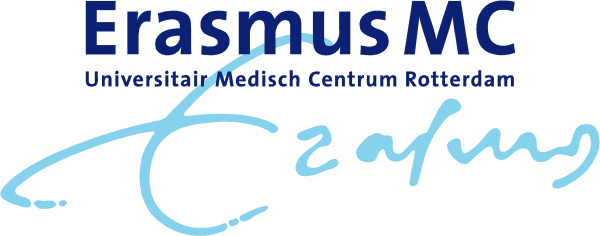 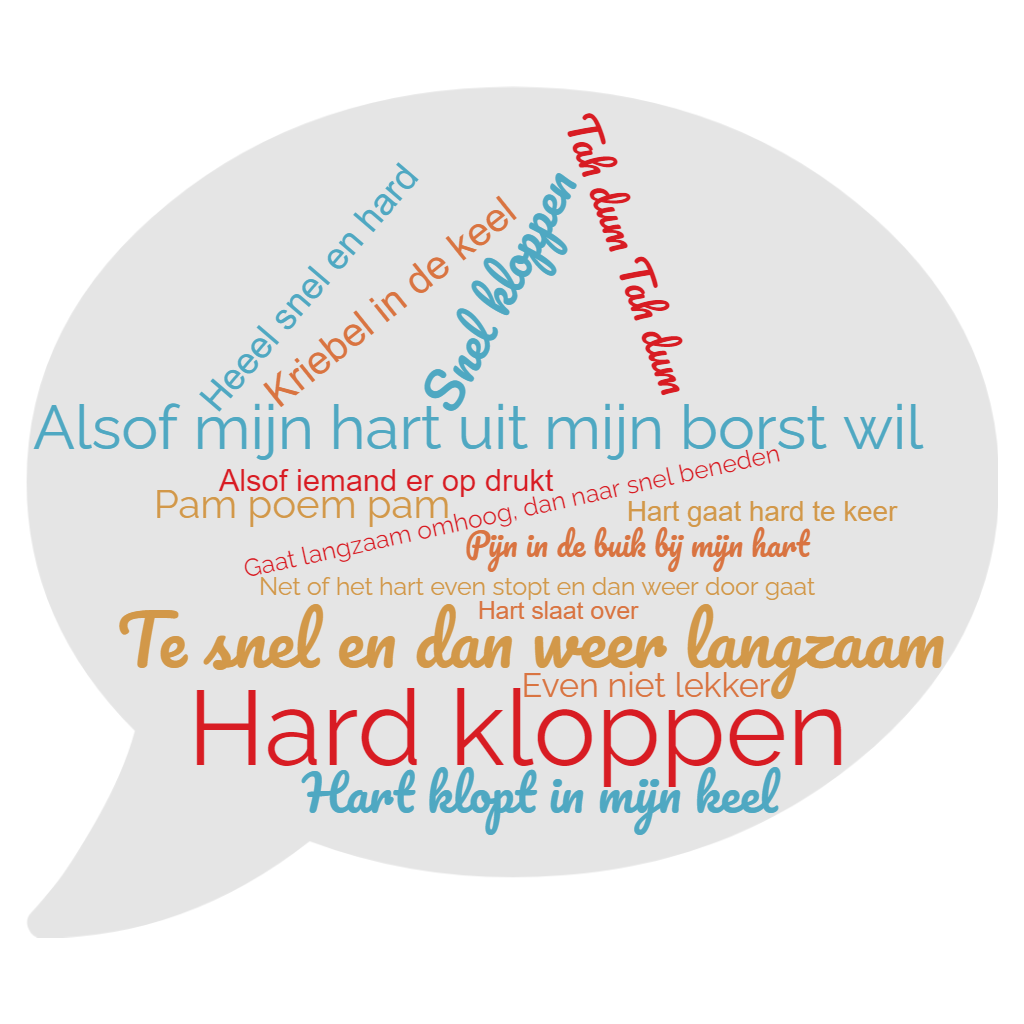 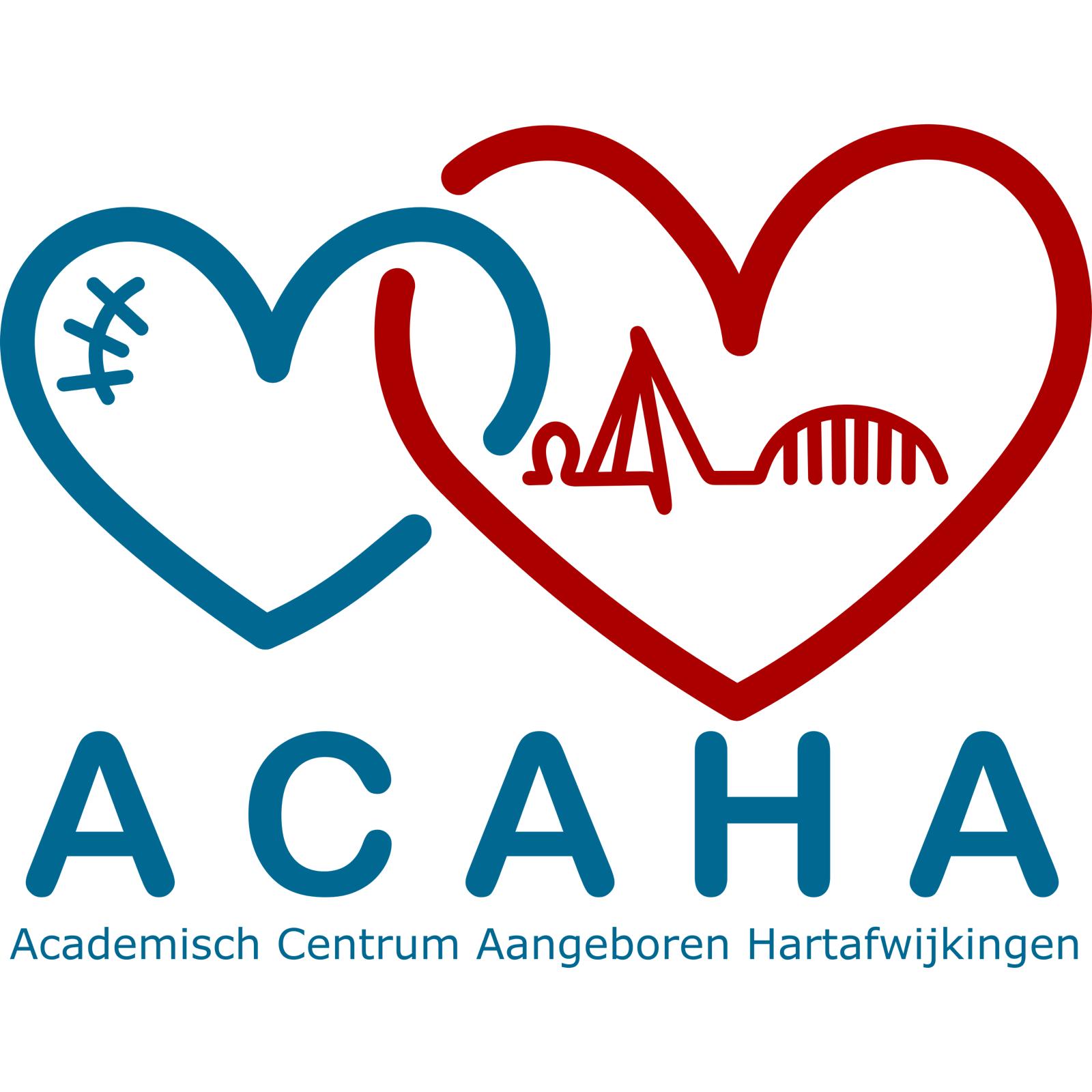 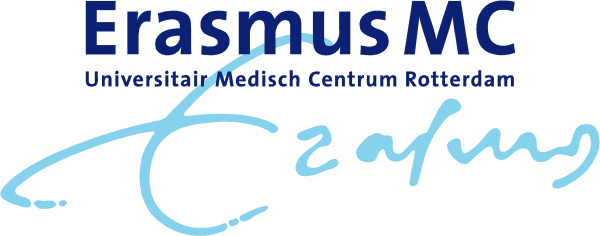 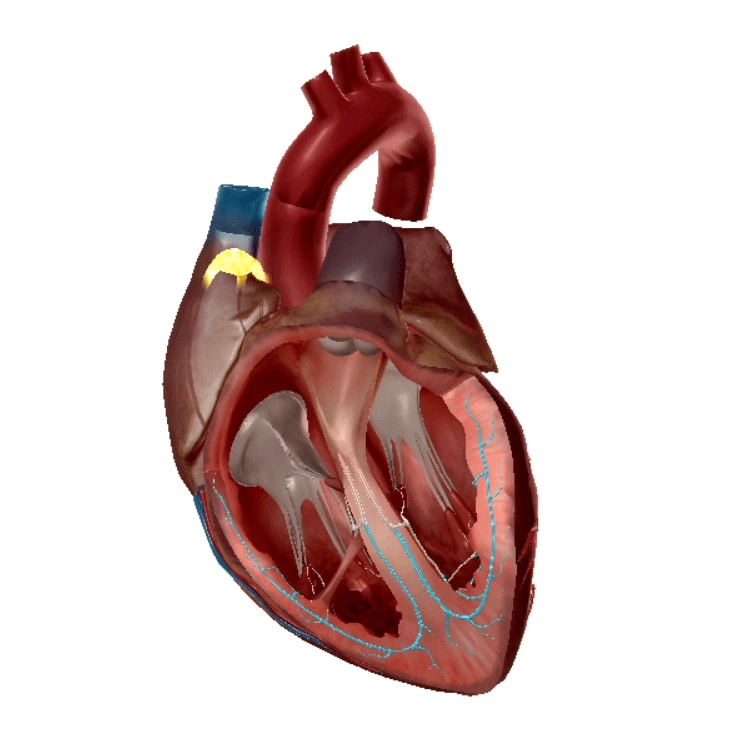 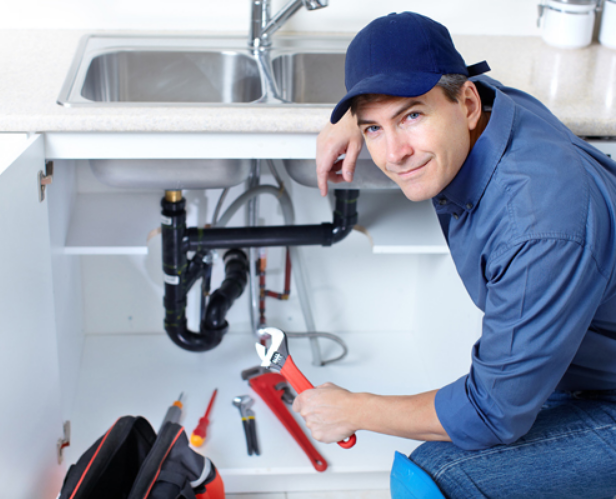 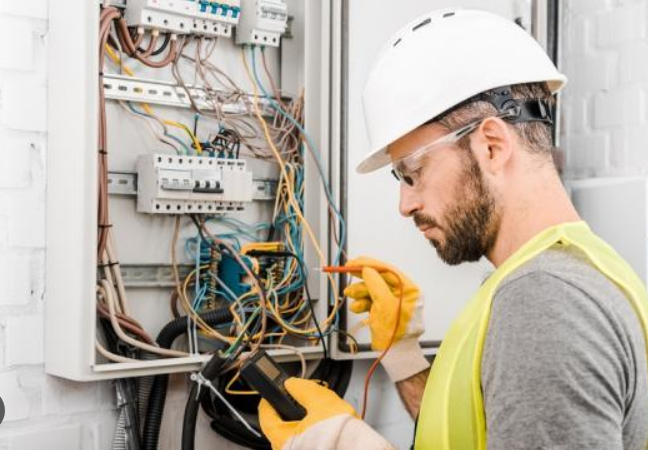 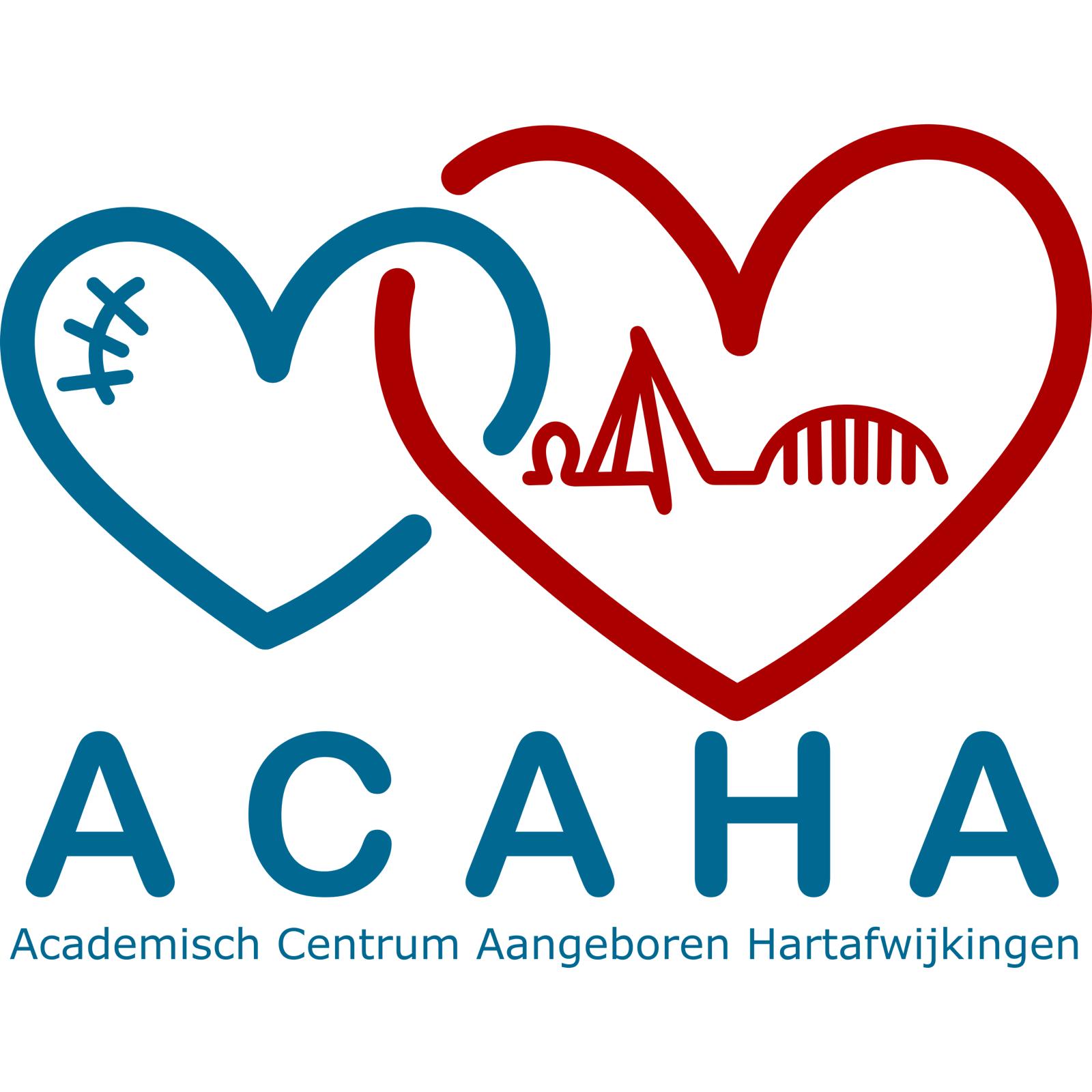 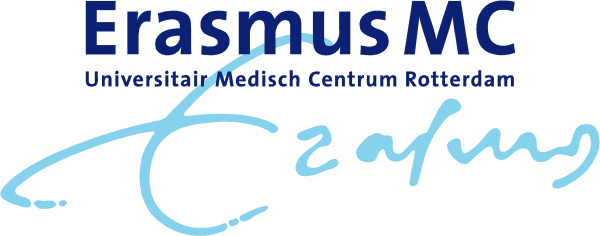 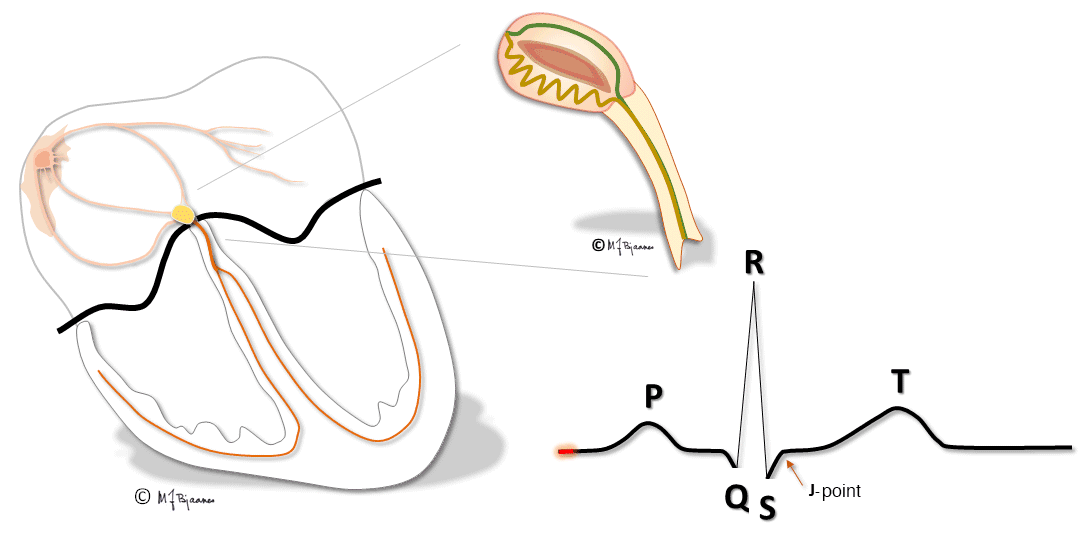 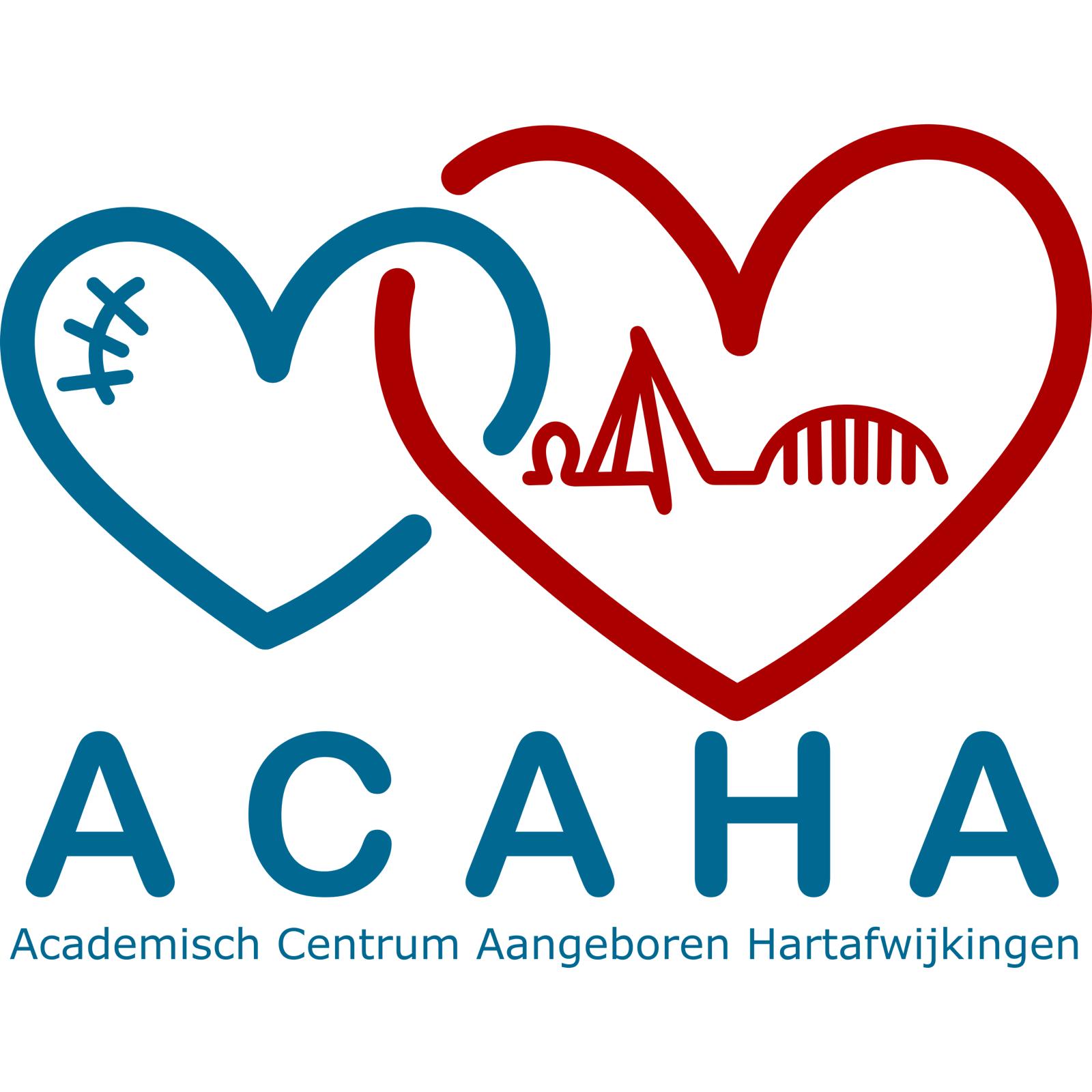 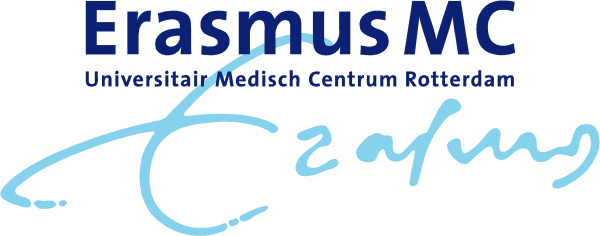 Hartkloppingen
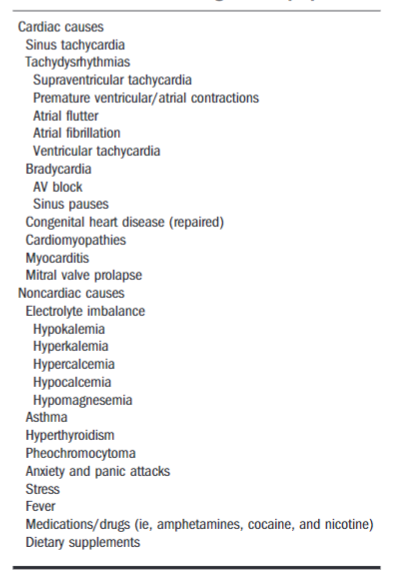 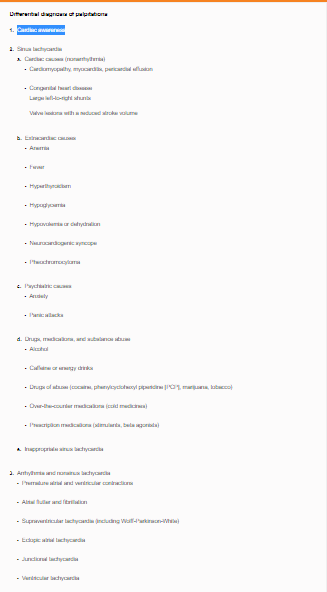 Zeer frequent bij (gezonde) kinderen, exacte getallen ontbreken literatuur

Lijst van mogelijke oorzaken is lang; 
Bij kinderen veel minder vaak dan bij volwassenen oorzaak vanuit het hart;
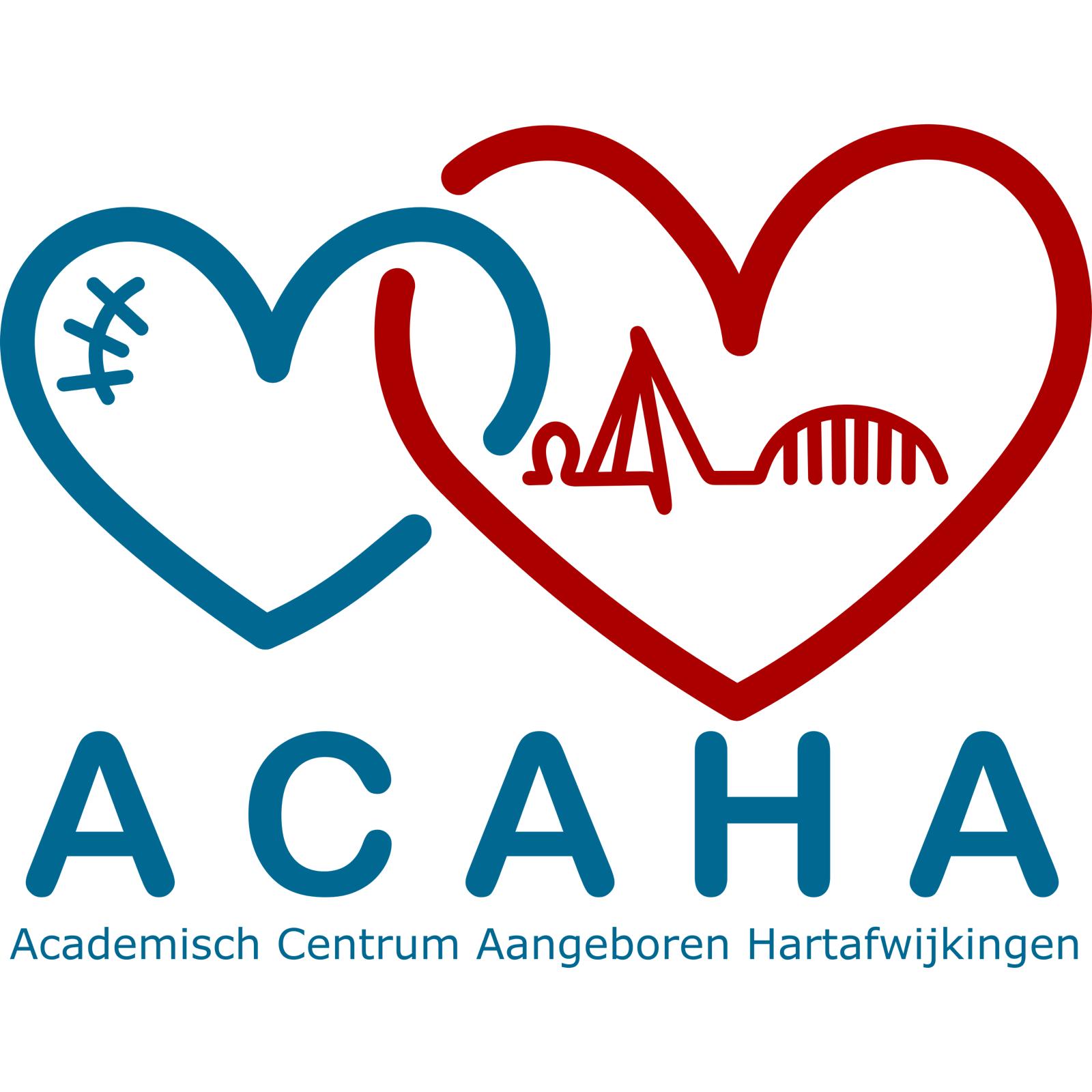 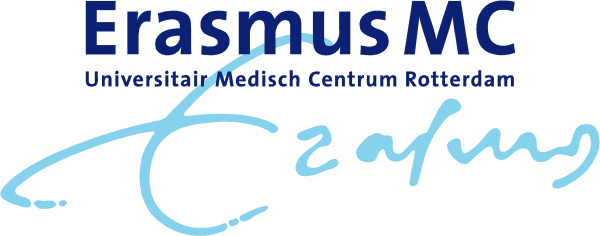 Hartkloppingen
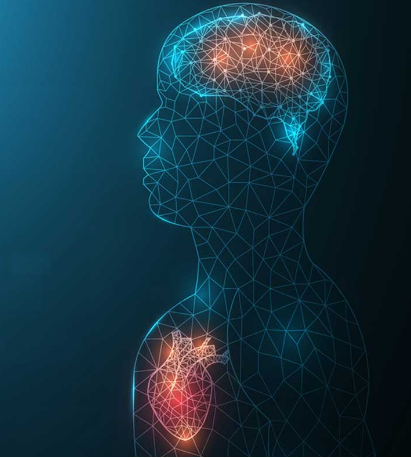 Cardiac awareness – bewust zijn van kloppen van het hart
 Cardioceptie – via zenuwen in het hart, via zenuwstelsel, hersenstam verder naar brein. Voelen van het hart

Toename in adolescenten leeftijd en ook afhankelijk van lichaamsgewicht en lengte
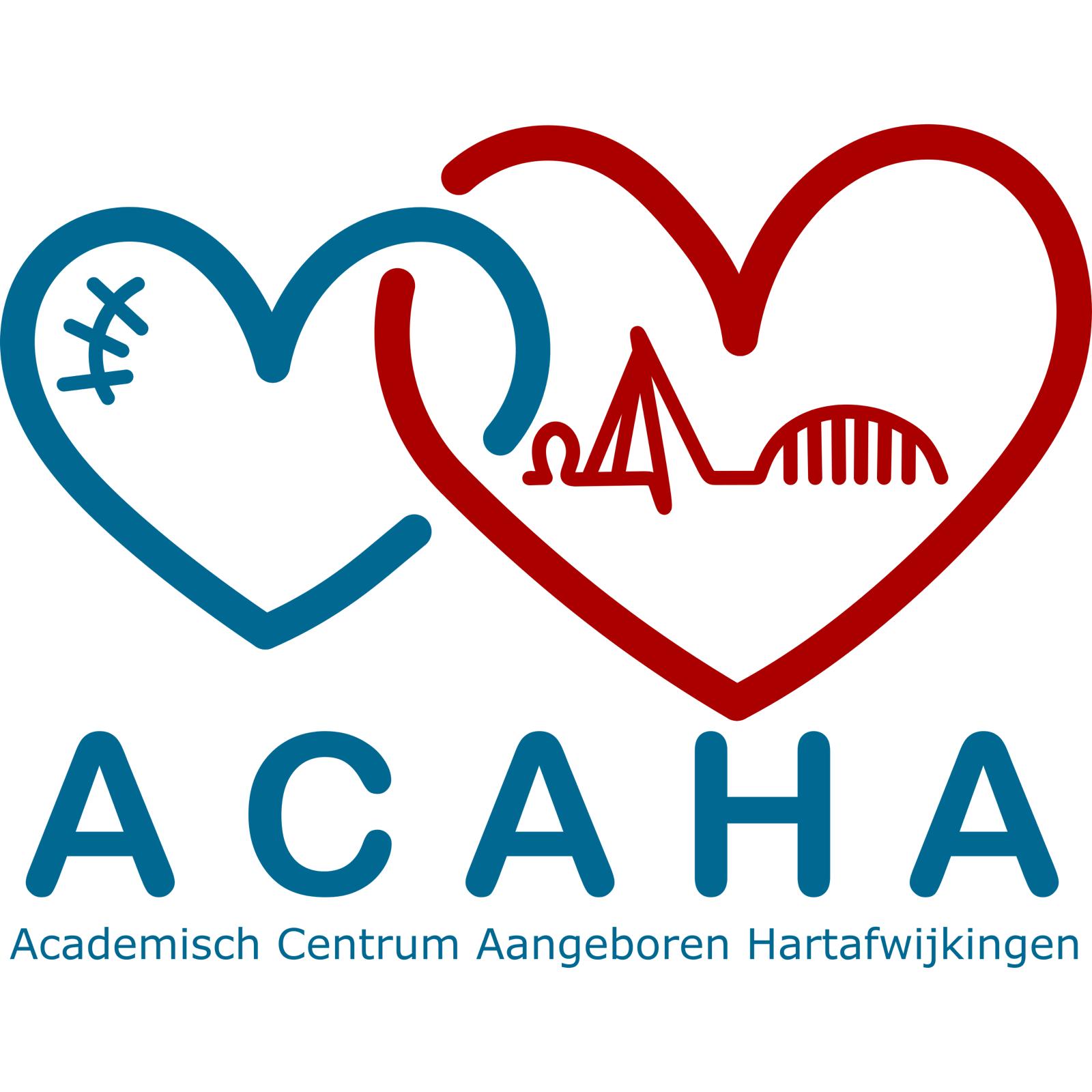 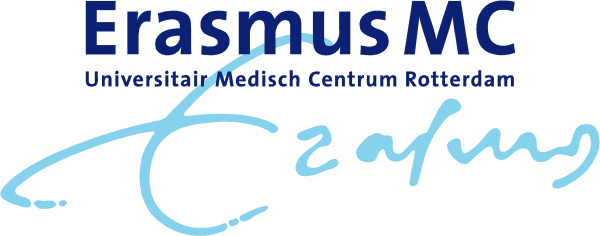 Hartkloppingen
Hart of niet? (zeker belangrijk bij kinderen met aangeboren hartafwijkingen)
Regelmatig? Onregelmatig?
Hoe snel? Te tellen?
Andere symptomen?
Hoe lang? Hoe vaak?
Flauwvallen?
Pijn?
Plotseling begin/einde?
Ziek?
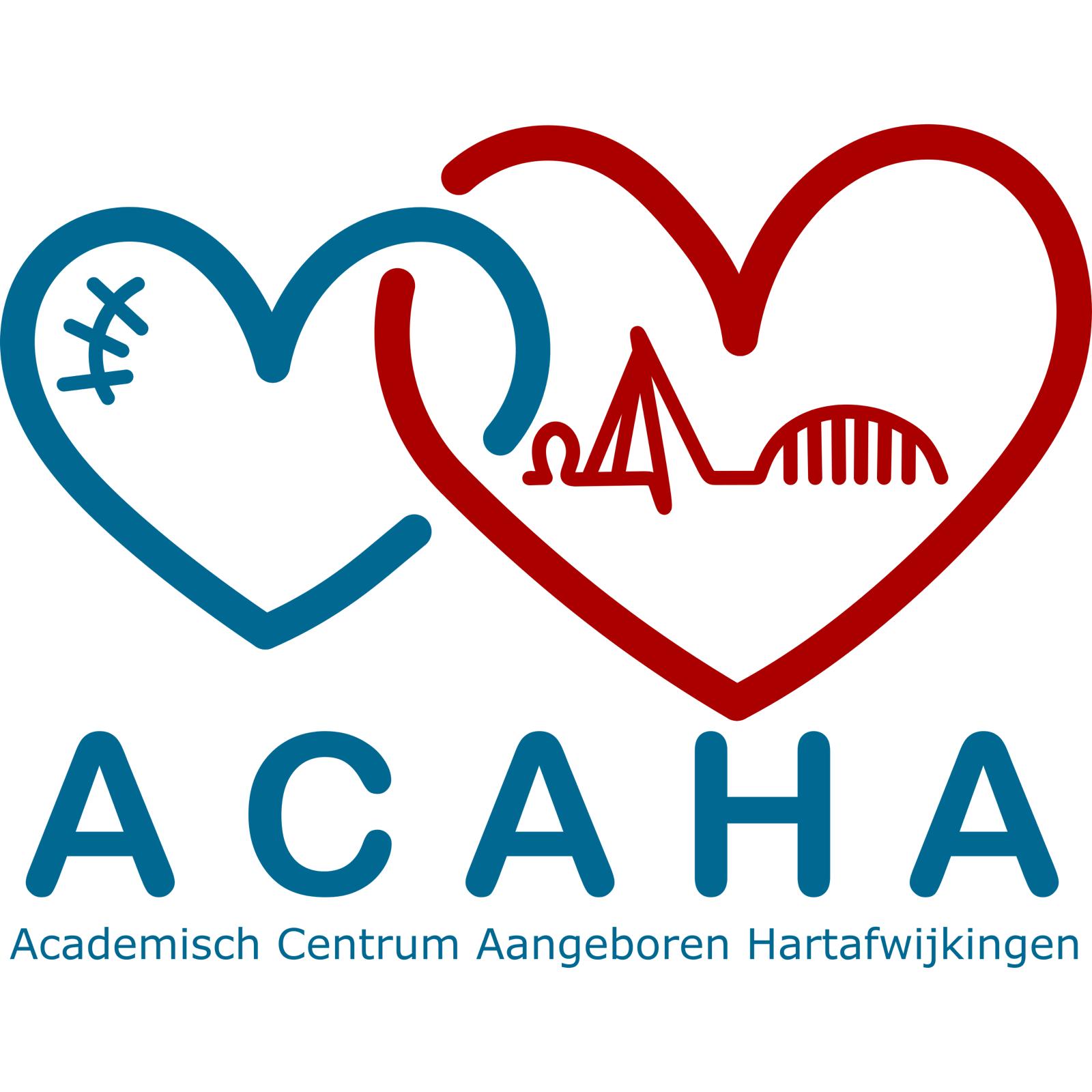 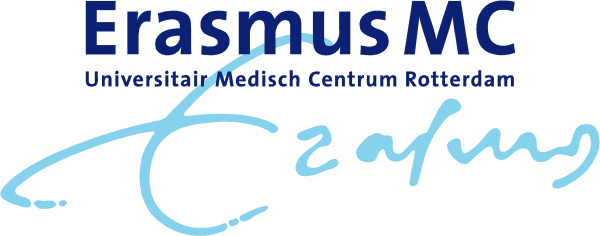 Wat is een normaal ritme? Frequentie?
220/min normaal?


			
			140/min normaal?
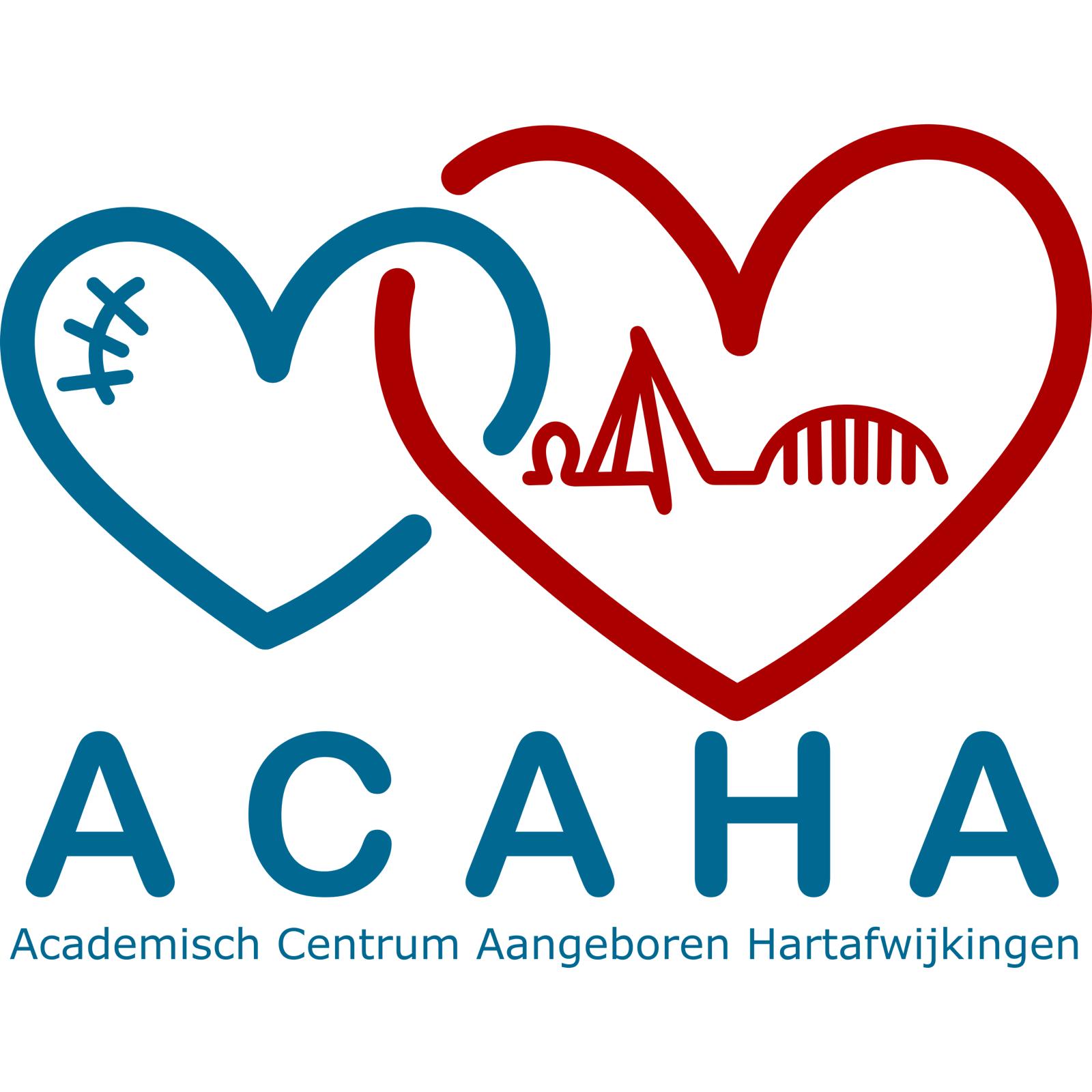 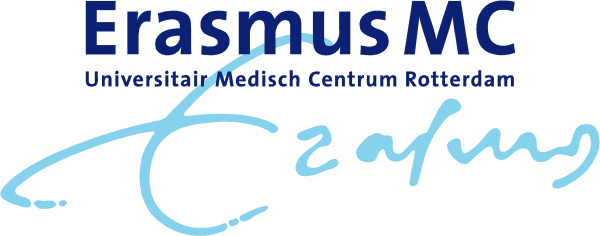 Wat is een normaal ritme? Frequentie?
220/min normaal?



			140/min normaal?
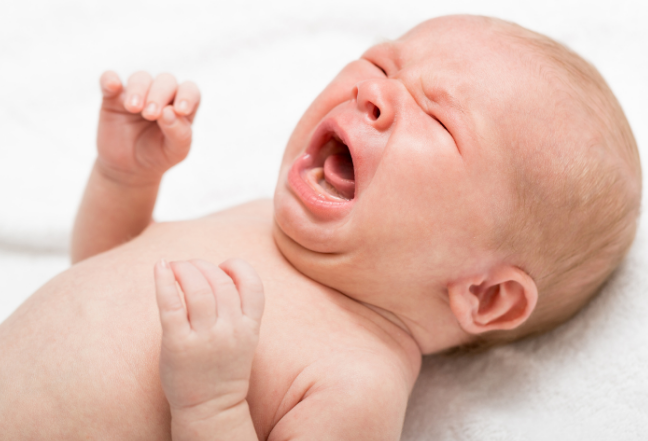 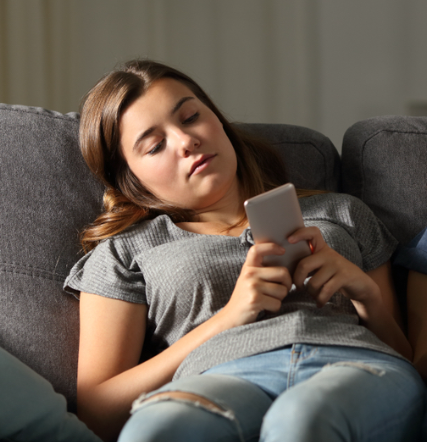 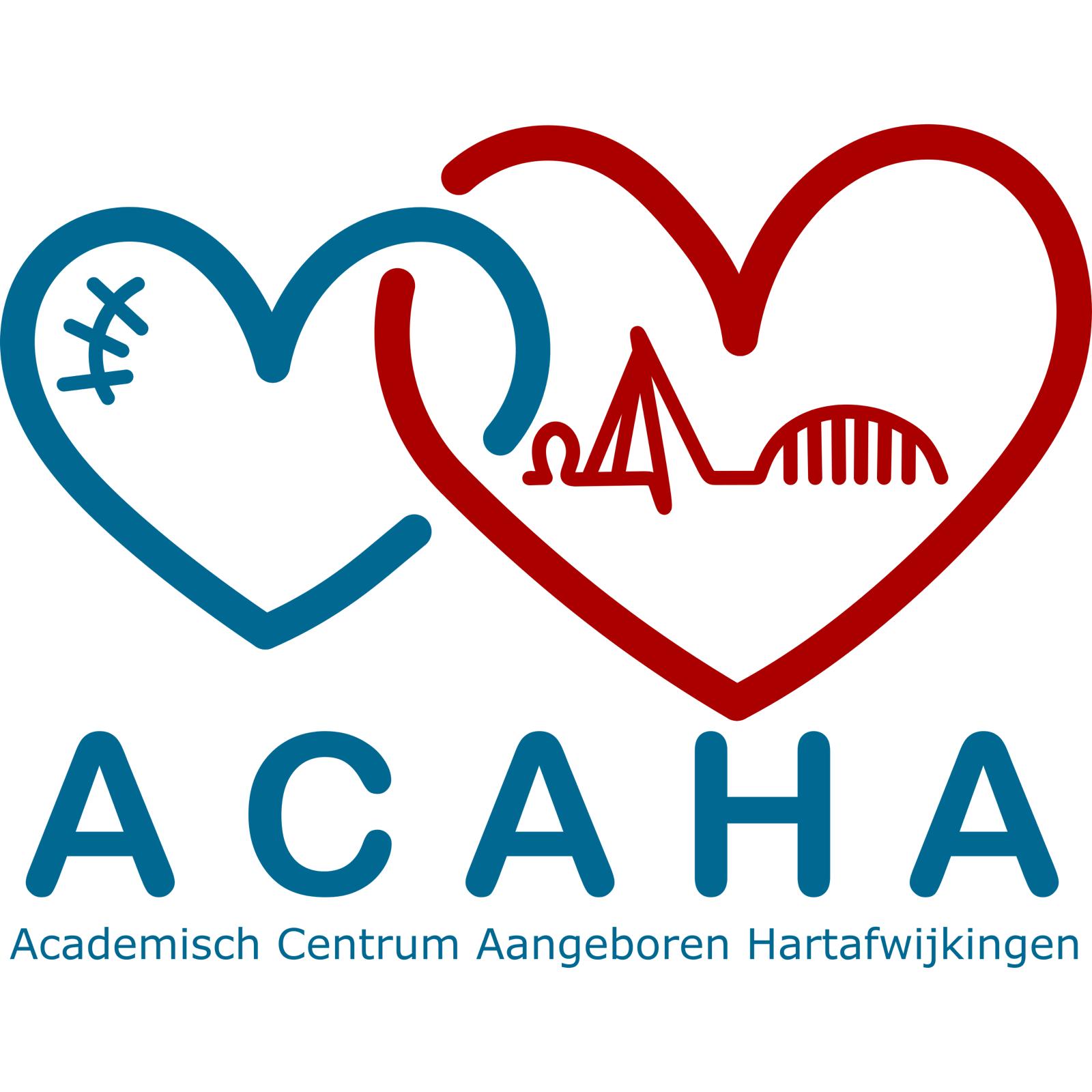 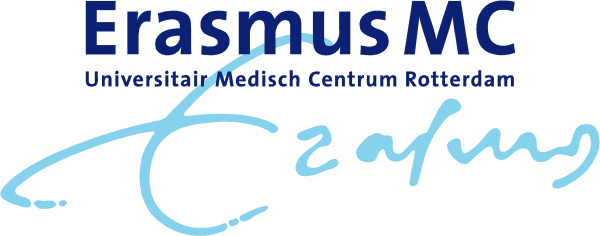 Wat is een normaal ritme? Frequentie?
220/min normaal?



			140/min normaal?
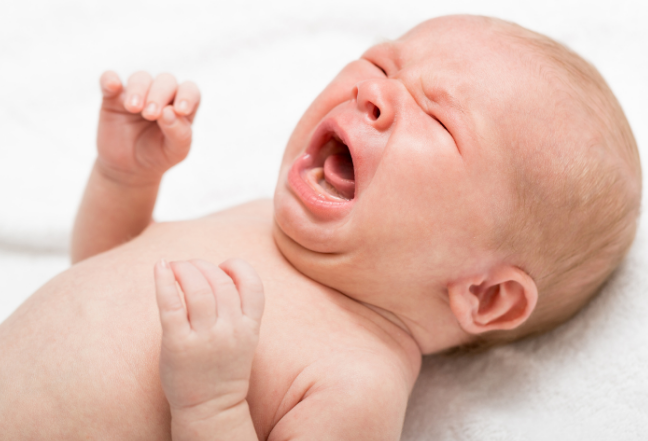 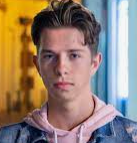 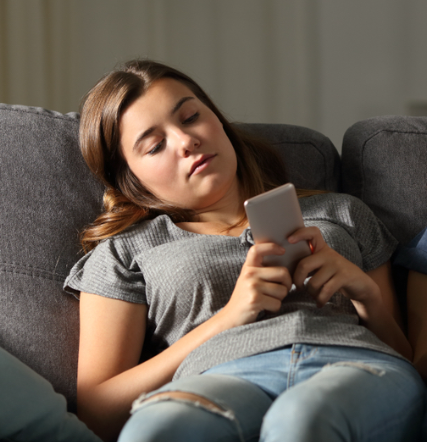 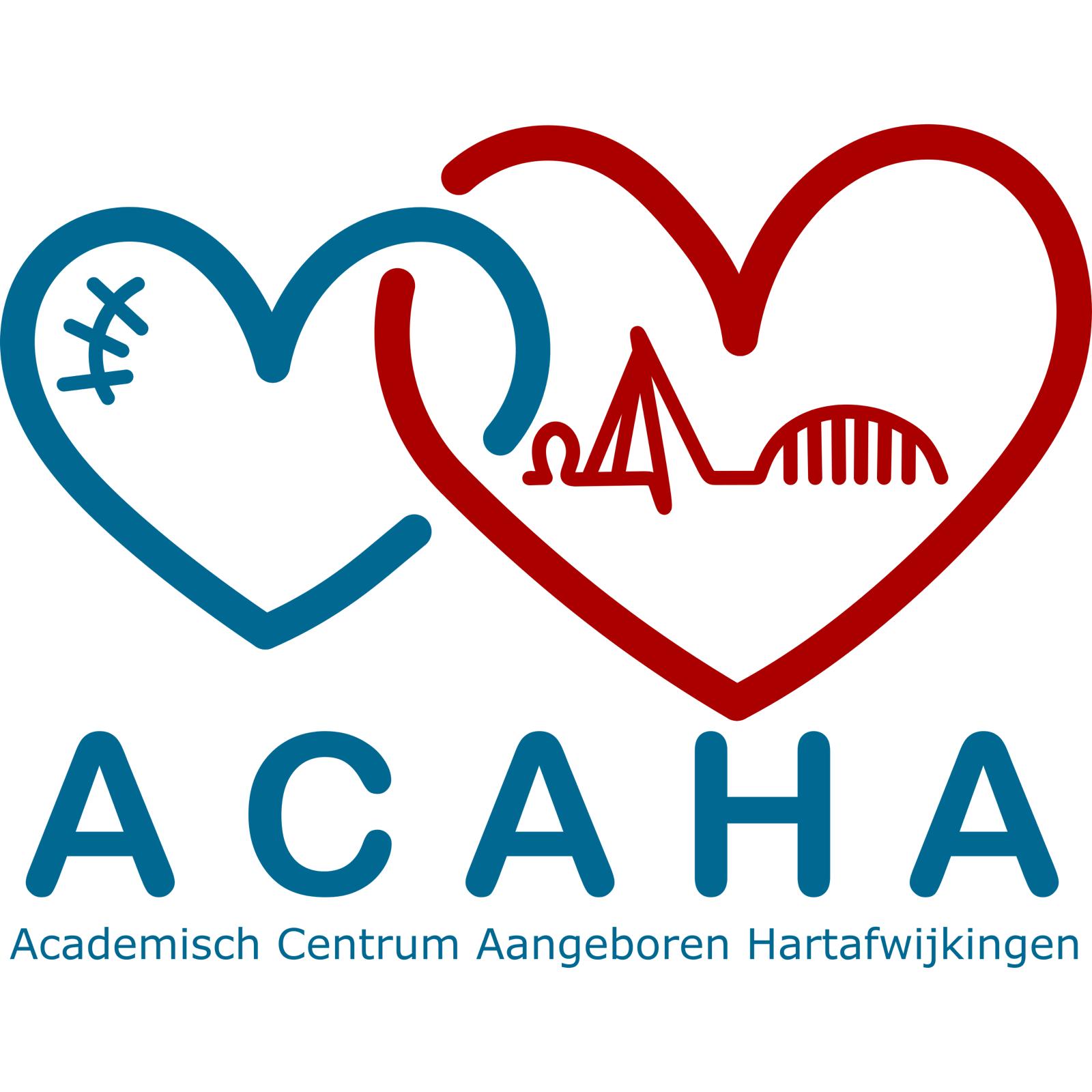 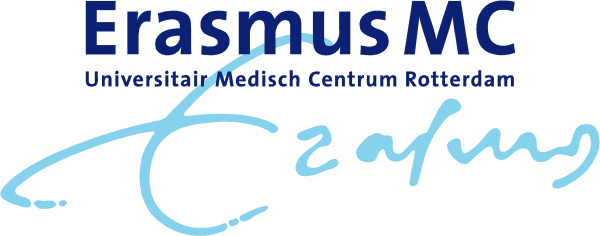 Frequentie / slagen per dag (in rust)
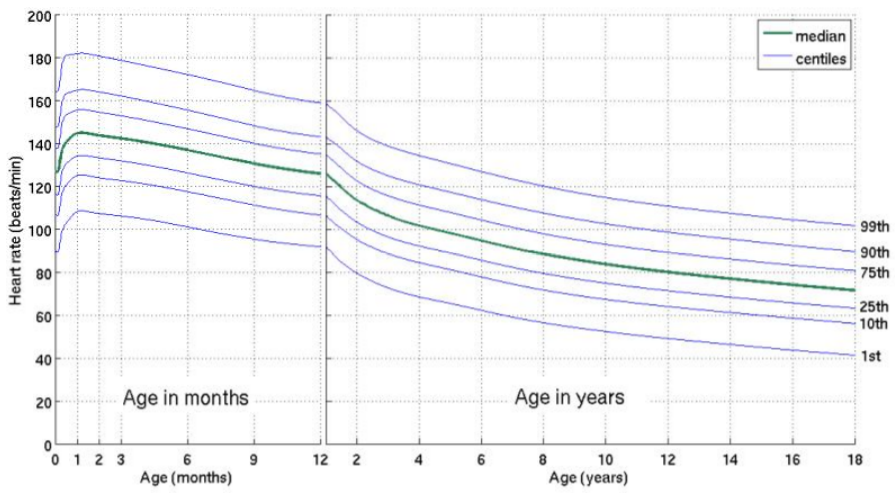 Pasgeborenen: 
100-180 slagen per minuut

6000-10800 slagen per uur

144000 – 260000 slagen per dag
Overslagen normaal of niet?
Geschat 18-50 % van de gezonde kinderen heeft extra slagen (in veruit meeste gevallen)zonder dat dit problemen geeft
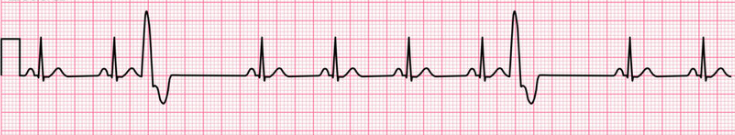 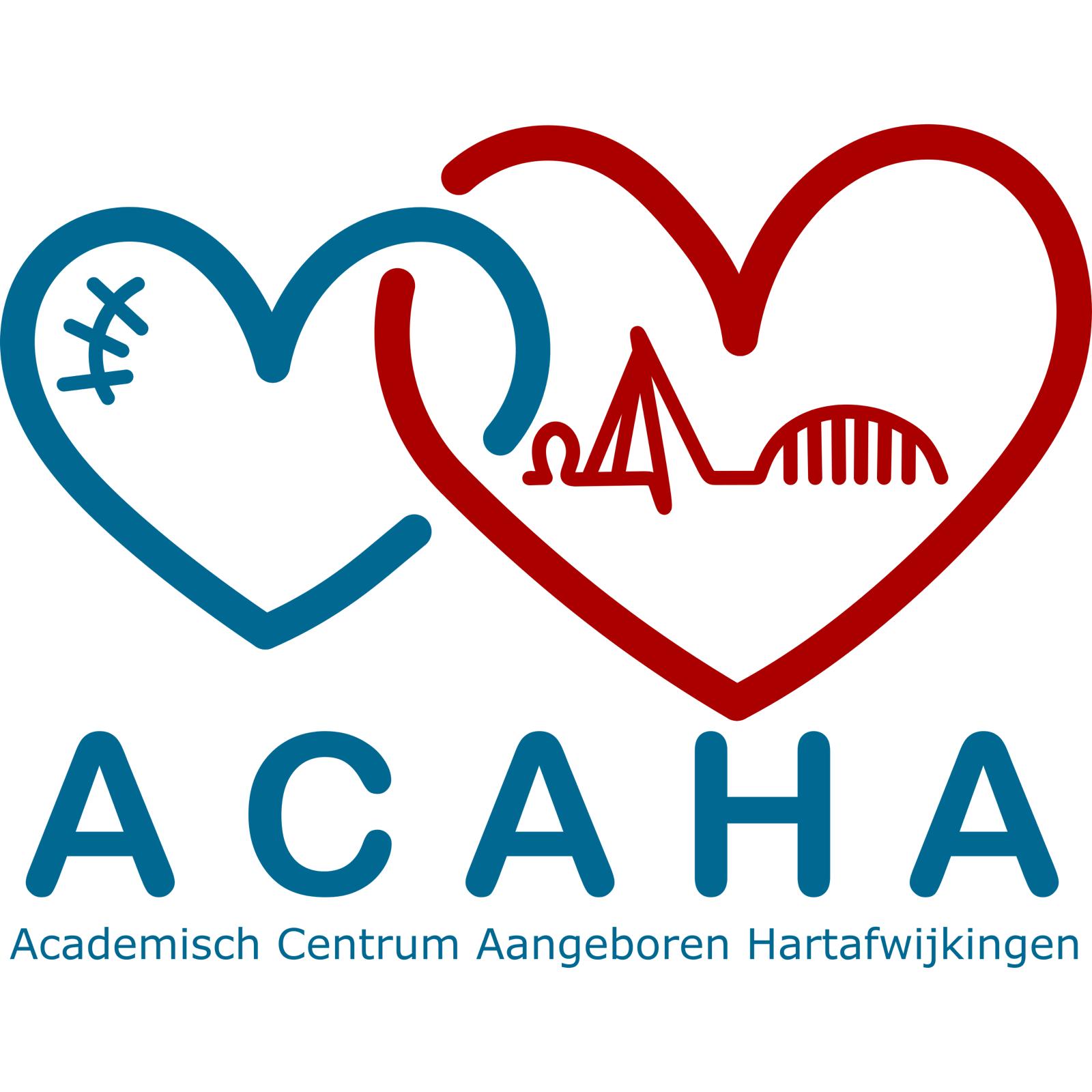 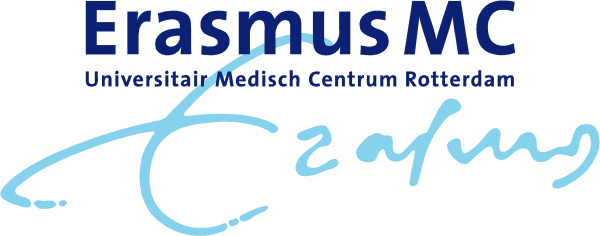 Af en toe een signaal niet doorgeven?
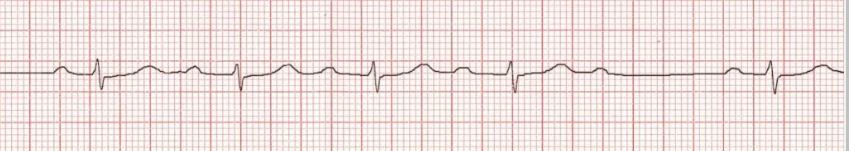 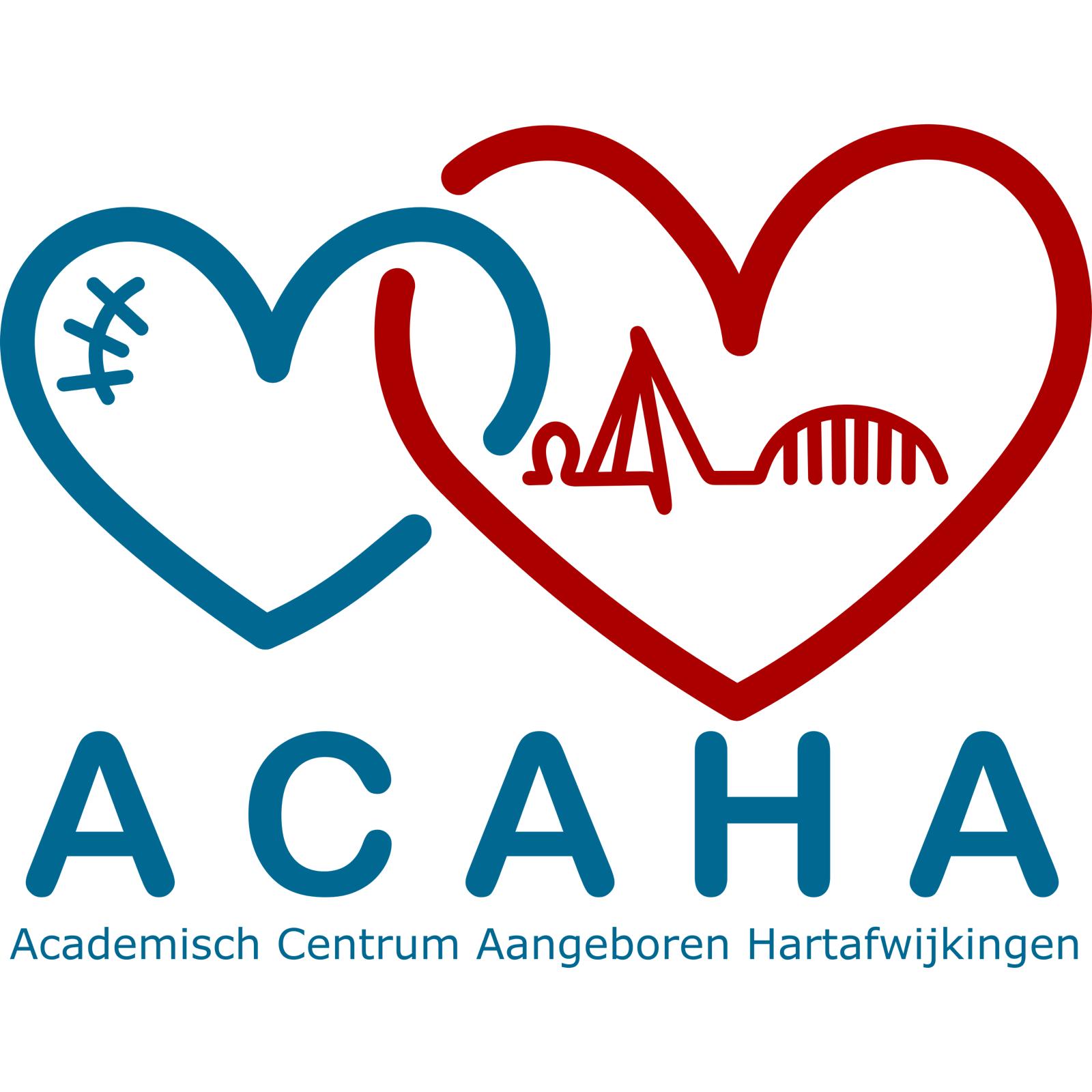 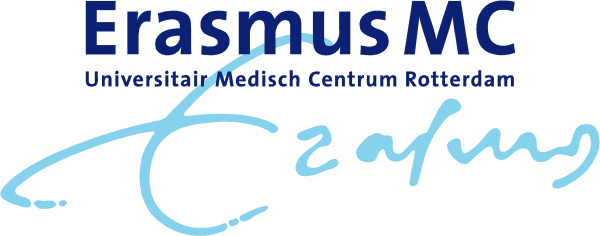 Willem Einthoven
Circa 1895
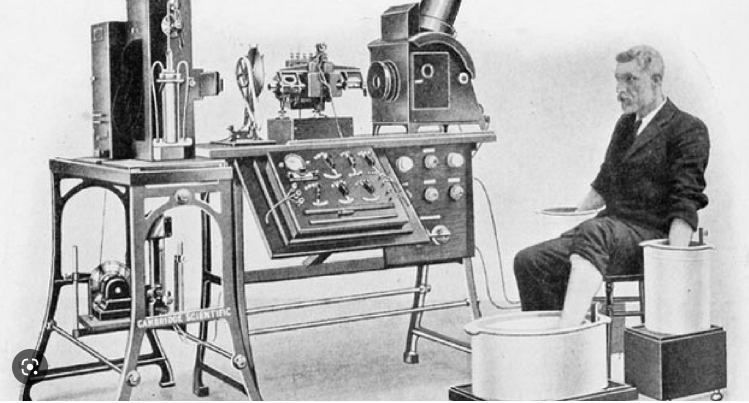 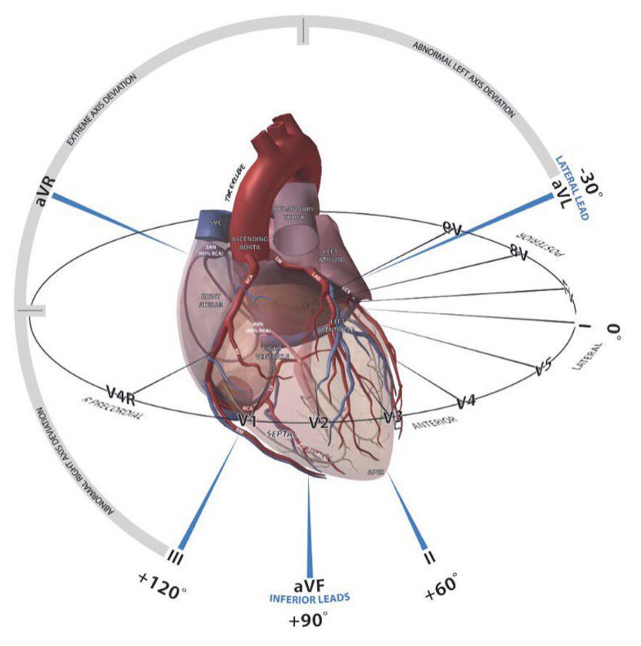 ECG

Voordelen: 
Ritme van alle kanten in het hart bekeken
Beste ‘normaalwaarden’, beste vergelijk

Nadelen:
Korte registratie (paar seconden, tot enkele minuten)
Arbeidsintensief, alleen bij huisarts / ziekenhuis
Duur apparaat, ‘vervelende plakkers’
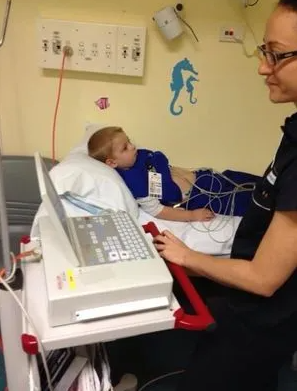 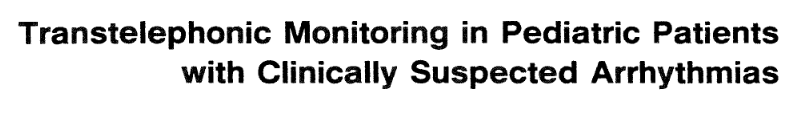 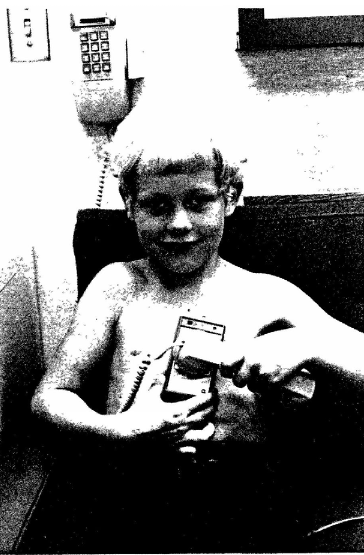 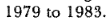 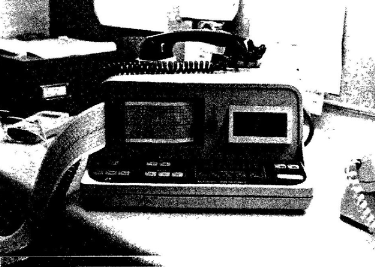 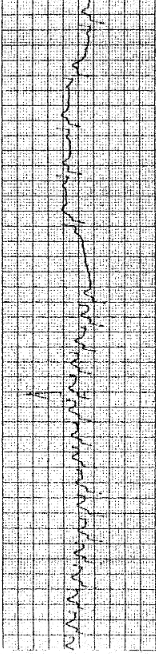 Holter / Event recorder 

Voordelen: 
Langere registratie 24-48 uur tot 2-3 weken
Thuis / normale leven registratie

Nadelen:
Arbeidsintensief om na te kijken (veel automatisch)
Ritme vanuit minder kanten bekeken
Geen invloed op kwaliteit (pas achteraf zichtbaar)
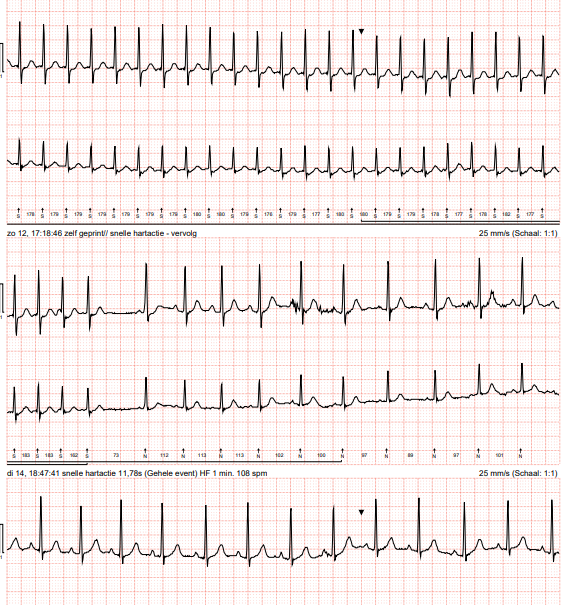 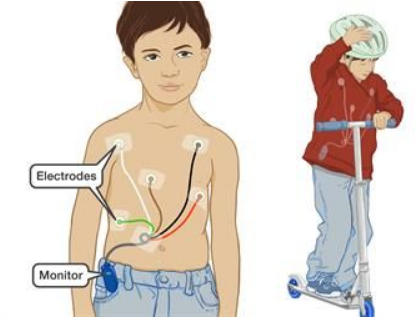 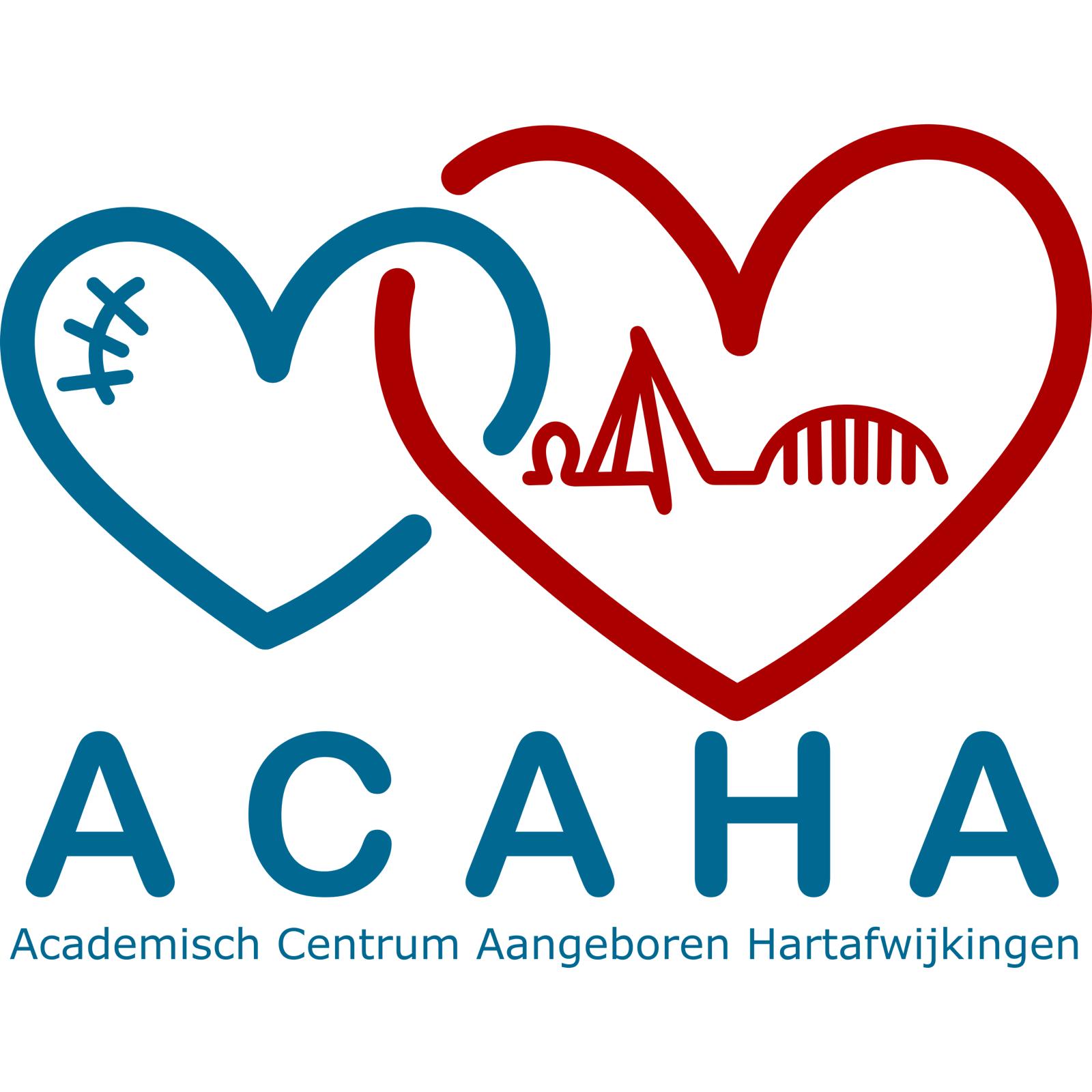 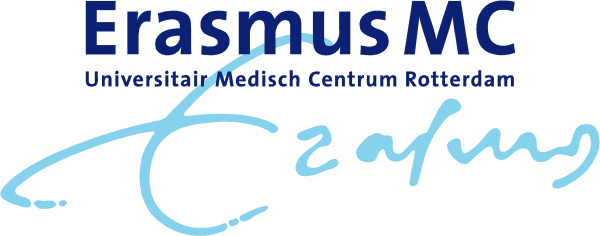 Implantable loop recorder

Voordelen: 
Zeer lange registratie (2-4 jaar)
Altijd te ‘dragen’, ook bij zwemmen
Automatische zendingen ritmeproblemen

Nadelen:
Onder de huid te plaatsen (narcose of lokale verdoving)
Ritme van minder kanten bekeken
Relatief duur
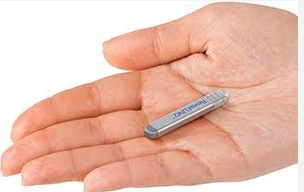 Nieuwe mogelijkheden
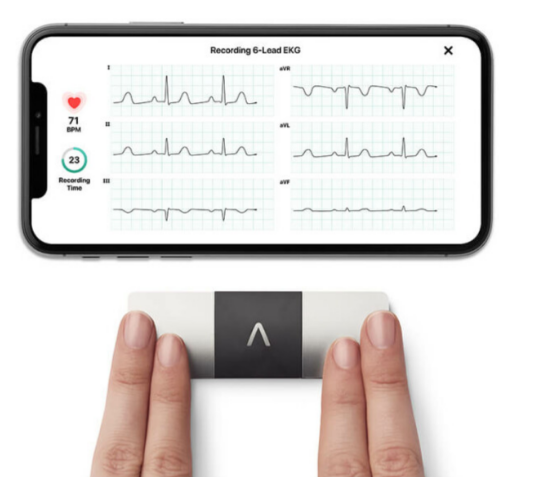 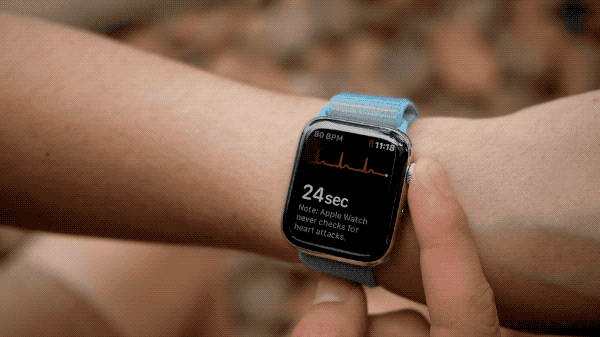 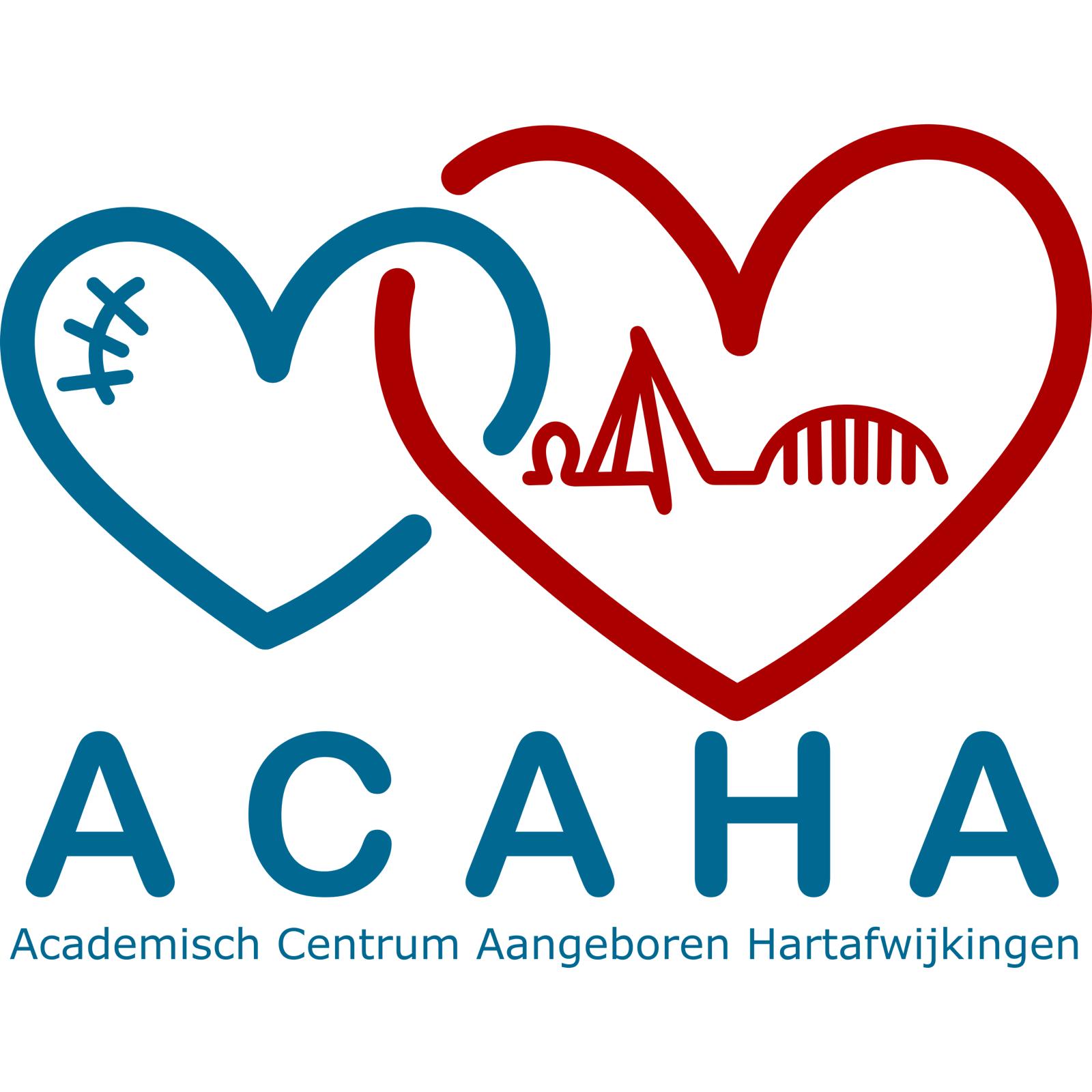 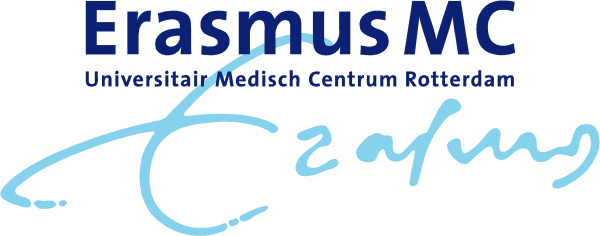 Smartwatches / 1-lead ECG appararten

Voordelen: 
Steeds meer mensen smartwatch
Relatief goedkope opties beschikbaar (vanaf 100-120 euro)
Zelfstandig mogelijkheid tot opname / niet afhankelijk ziekenhuis

Nadelen:
Ritme vanaf 1 kant bekeken
Vaak nog niet ‘geregistreerd’ voor kinderen
Privacy
Soms door storing moeilijk te interpreteren
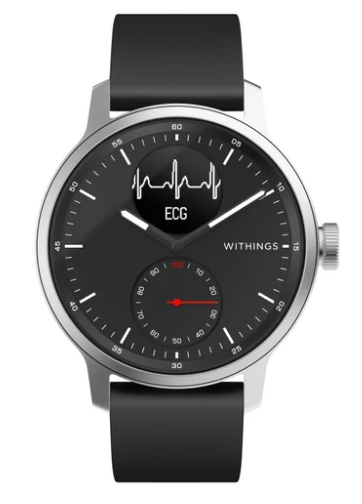 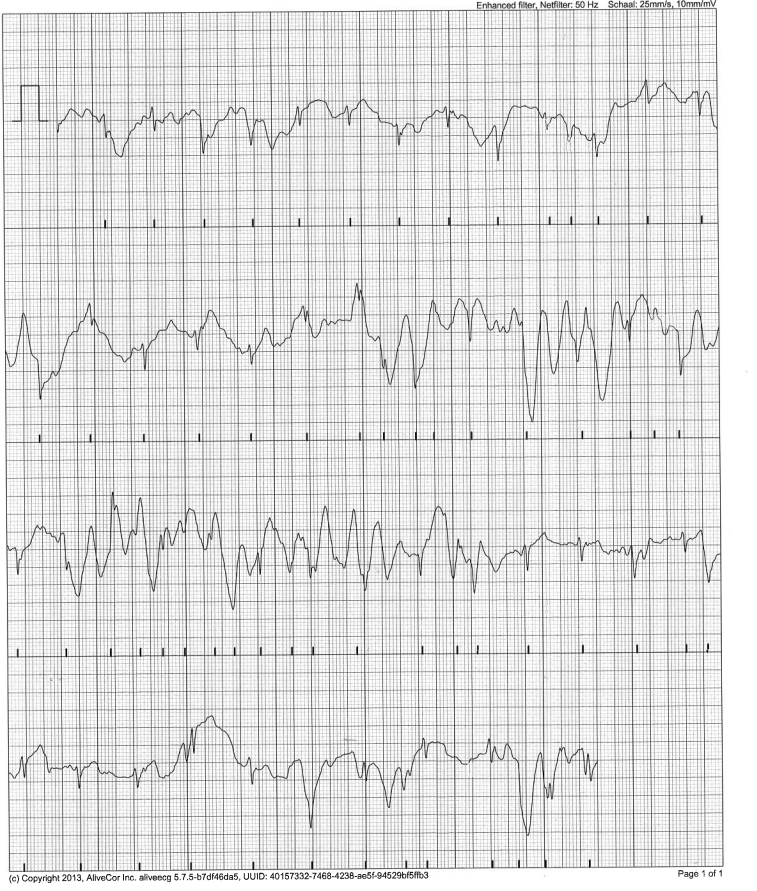 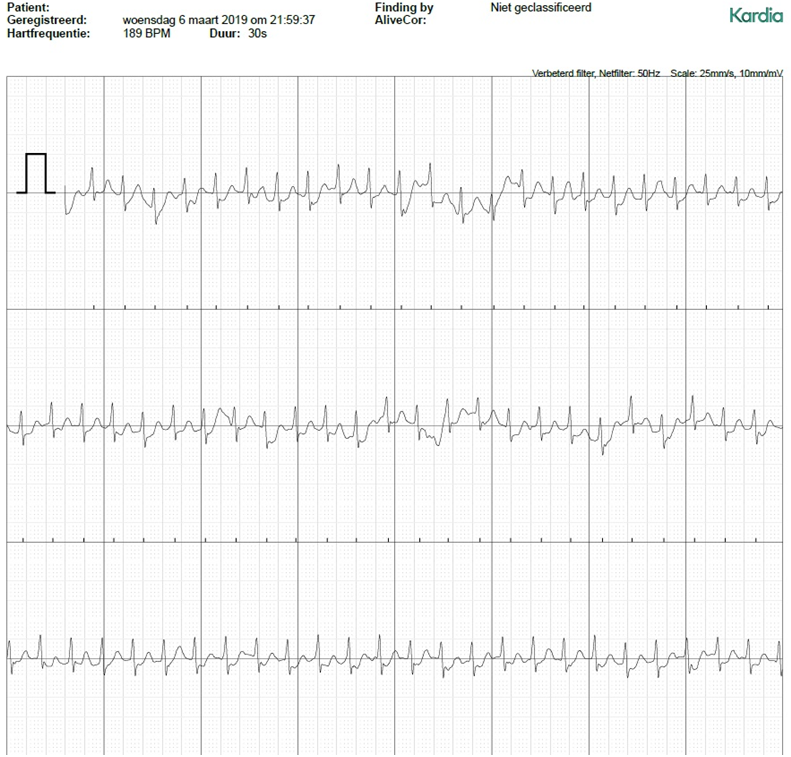 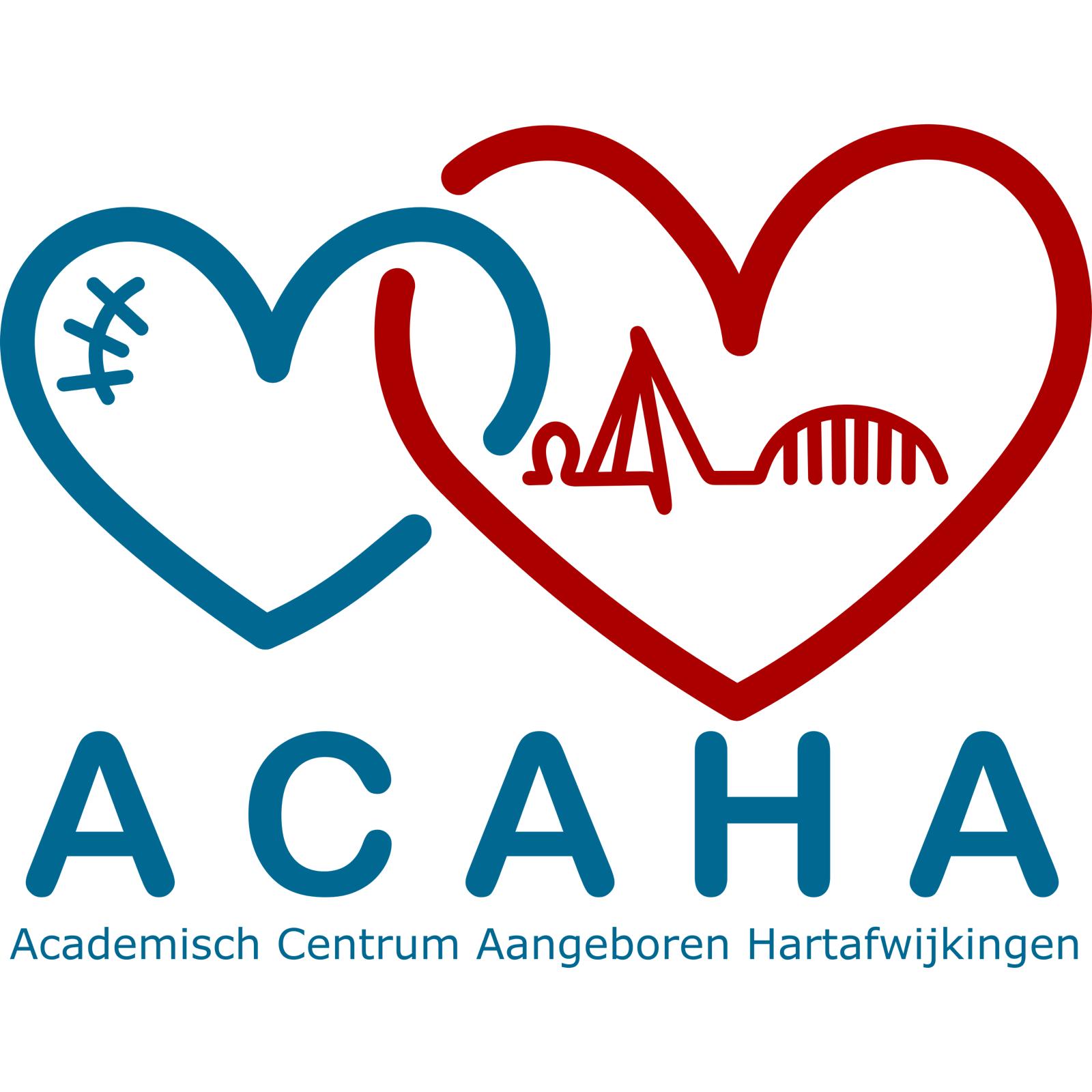 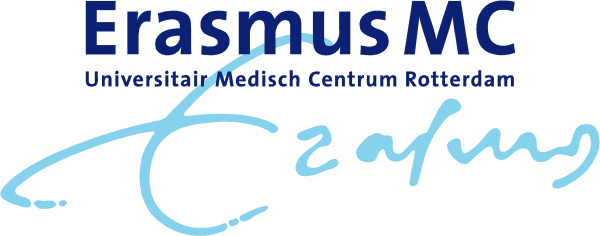 Smartwatches / 1-lead ECG appararten

Hoe goed zijn ze?
Grote volwassen studies; 90-95% accuraat om atrium fibrilleren te ontdekken
Ritmestoornis zeer zeldzaam bij kinderen, algoritmes niet op kinderen toepasbaar

Kleinere studies kinderen:
Algoritmes onvoldoende, beoordeling door kindercardioloog redelijk goed
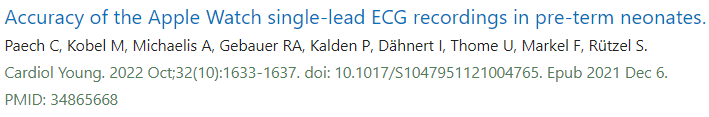 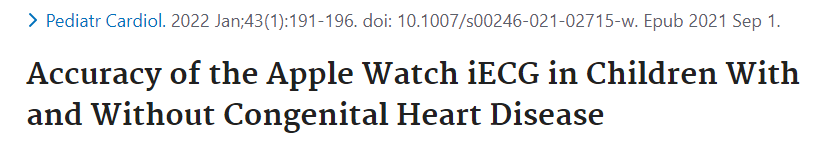 Toekomst / uitdagingen
Grote hoeveelheden data
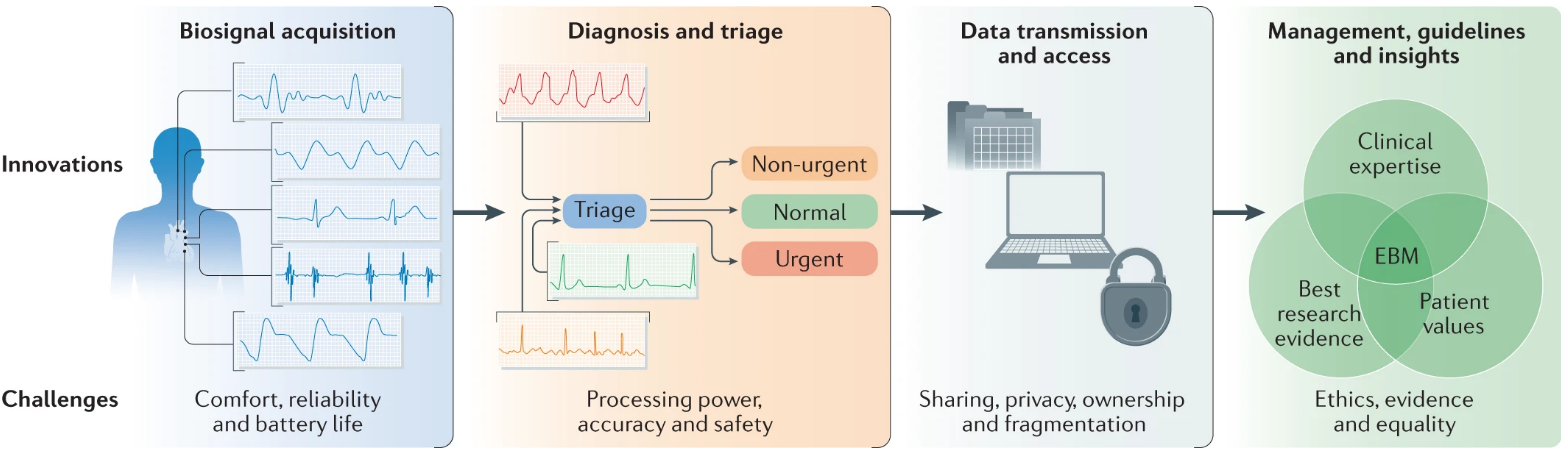 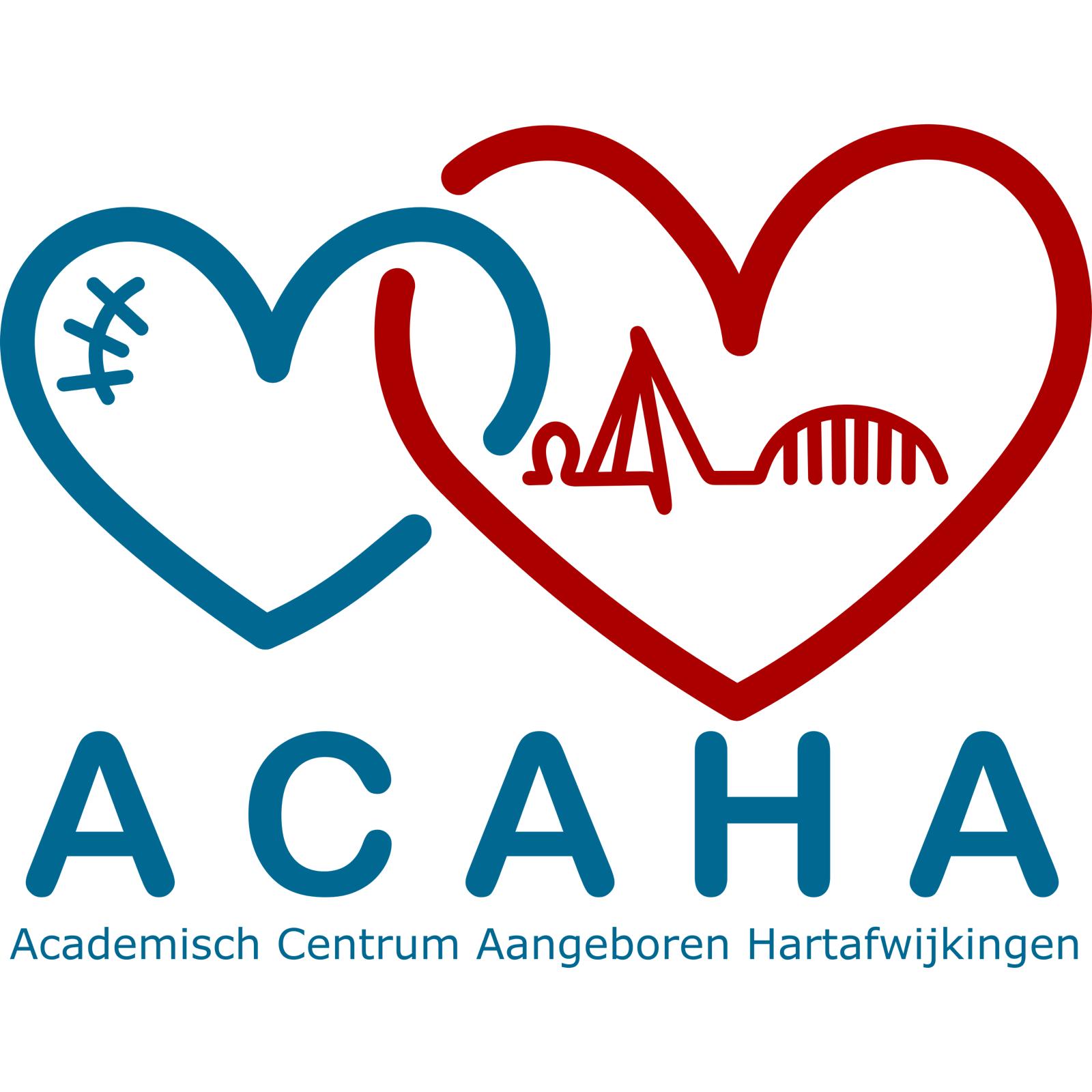 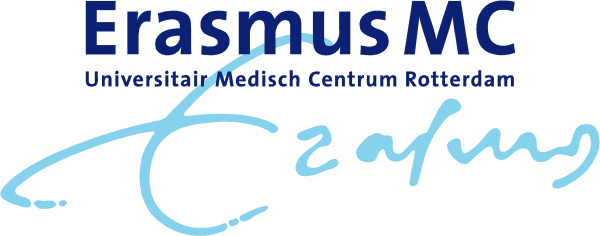 Toekomst / uitdagingen
Artificial Intelligence / Machine learning
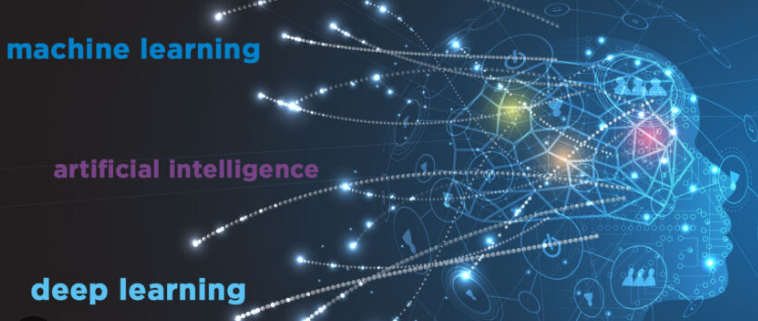 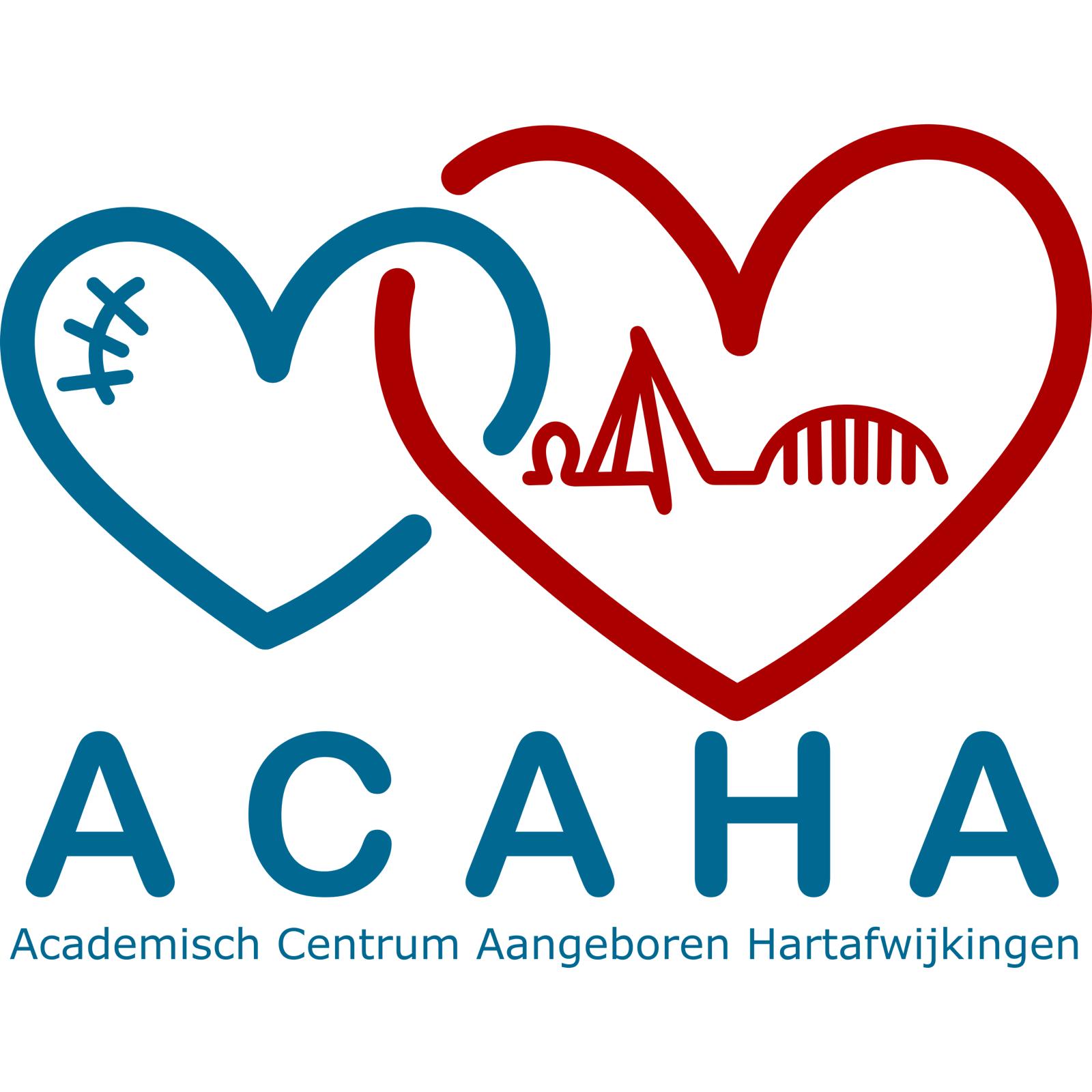 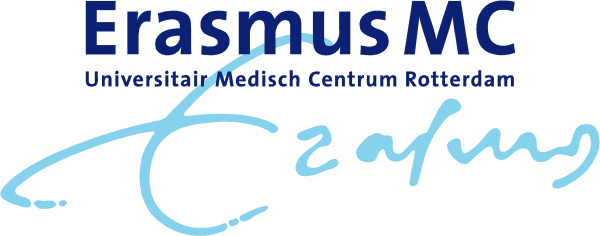 Take home message
Beschrijving klacht is minstens net zo belangrijk als registratie klachten
Veel verschillende vormen van monitoring met elk eigen voordelen en nadelen
Denk aan nieuwe vormen van registratie (informeer bv in omgeving naar mensen met smartwatch)
Uitdagingen nieuwe vormen monitoring in logistiek, verwerken data en privacy
Vragen? Opmerkingen? Adviezen?
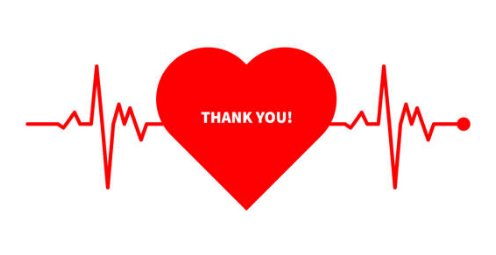 Hulpmiddel klacht beschrijving

Wat voel je? (Bonzen? Pijn? Waar? Alleen op de borst? Ook ergens anders? Lippen? Vingers?)
Snelle hartslag? (Hoe snel? Te tellen? Plotseling begin / einde? Regelmatig/onregelmatig?)
Begin (Wat was je aan het doen? Sport/beweging? Rust? Begin met overslag? Bukken/hurken? Stress?)
Einde (Plotseling einde? Langzaam minder snel? Wat hielp om het te laten stoppen? Spontaan einde? Flauwvallen?)
Ademhaling (Hoe was je ademhaling? Snel? Oppervlakkig? Benauwd?)
Andere symptomen (misselijk? Tintelingen lippen/vingers? Zweten? Bleek?)
Bij pijn op de borst (Waar? Met 1 vinger aan te wijzen? Bij drukken op die plek ook pijnlijk? Ook in kaak of arm?)
Bij flauwvallen (hoe lang? Zelf bijgekomen? Jezelf opgevangen? Voelde je dit aankomen? Duizelig? Urine verlies? Op tong gebeten?)